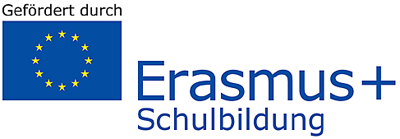 Die Geschichte der Europäischen Union
1957 - 2022
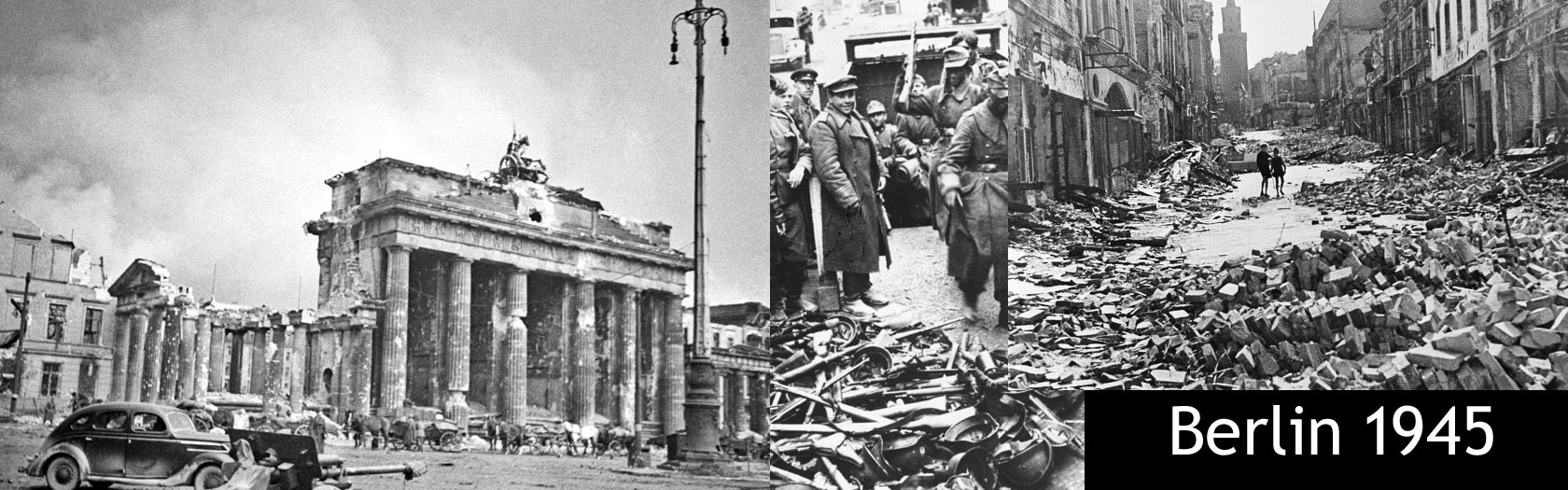 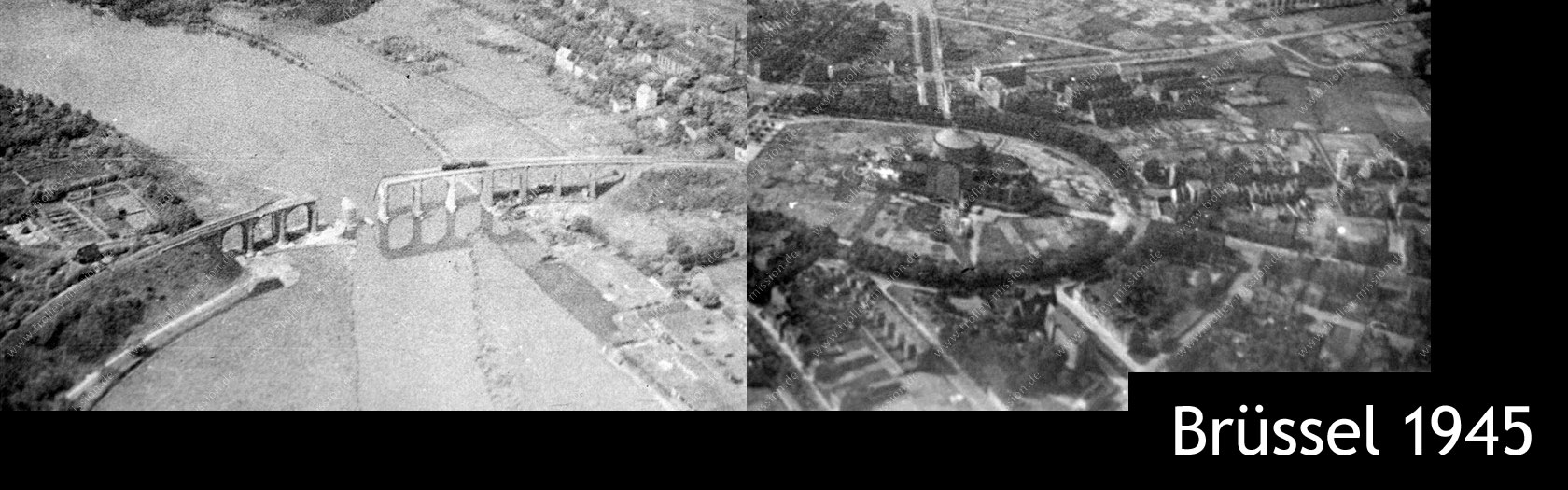 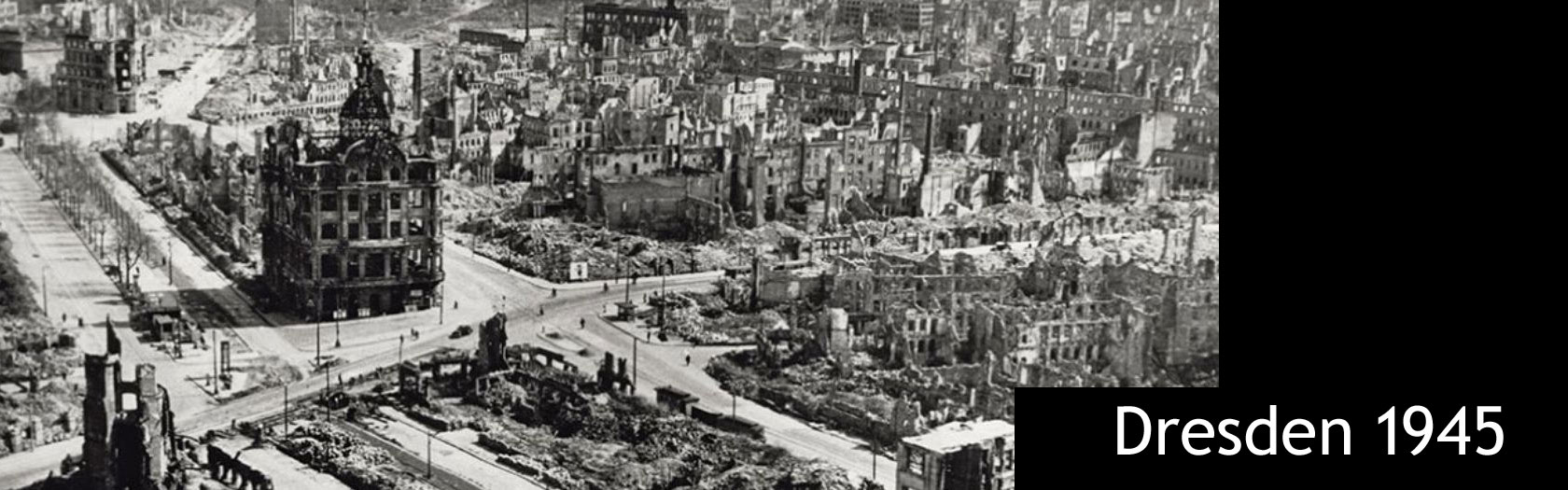 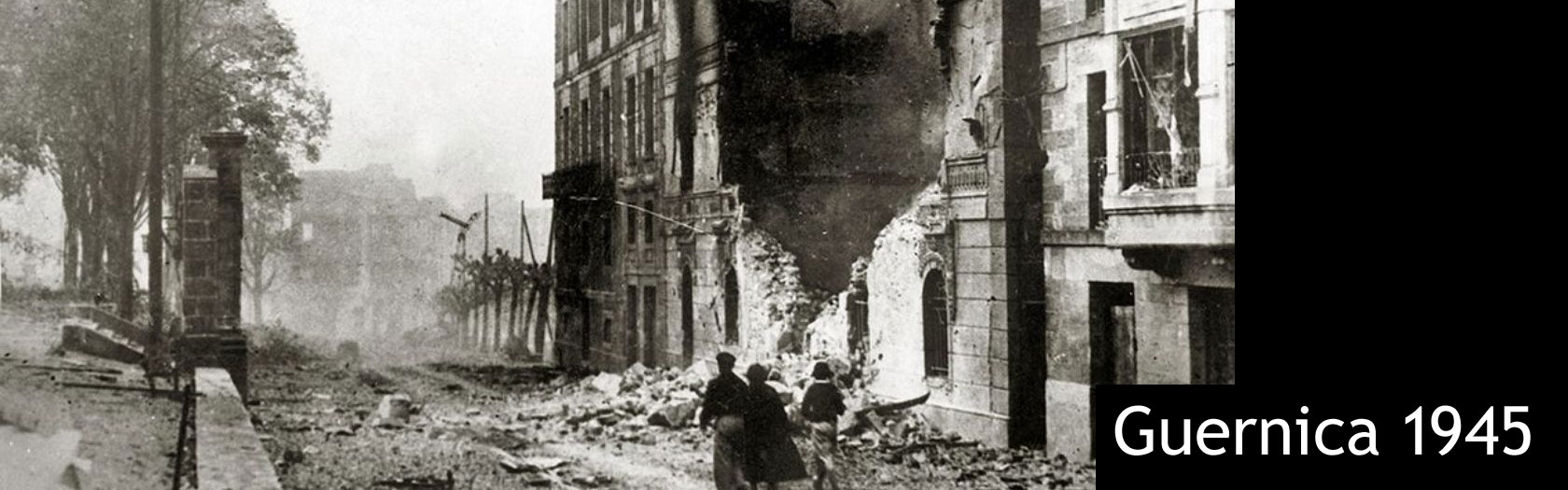 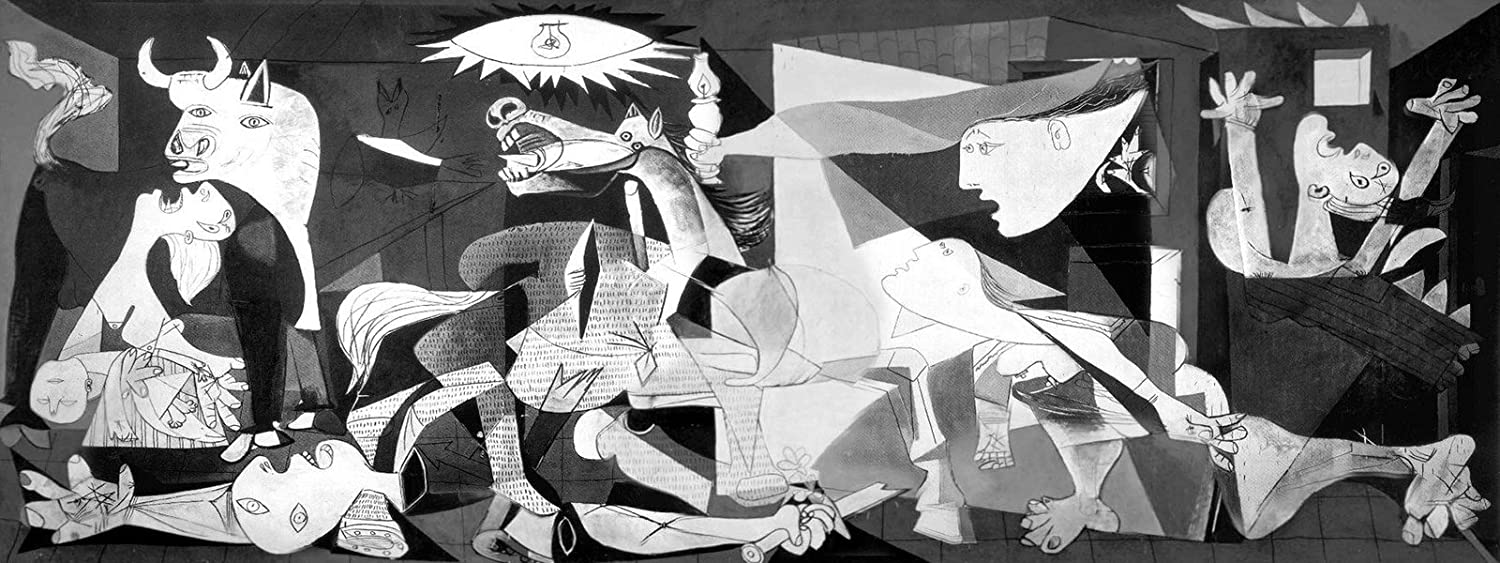 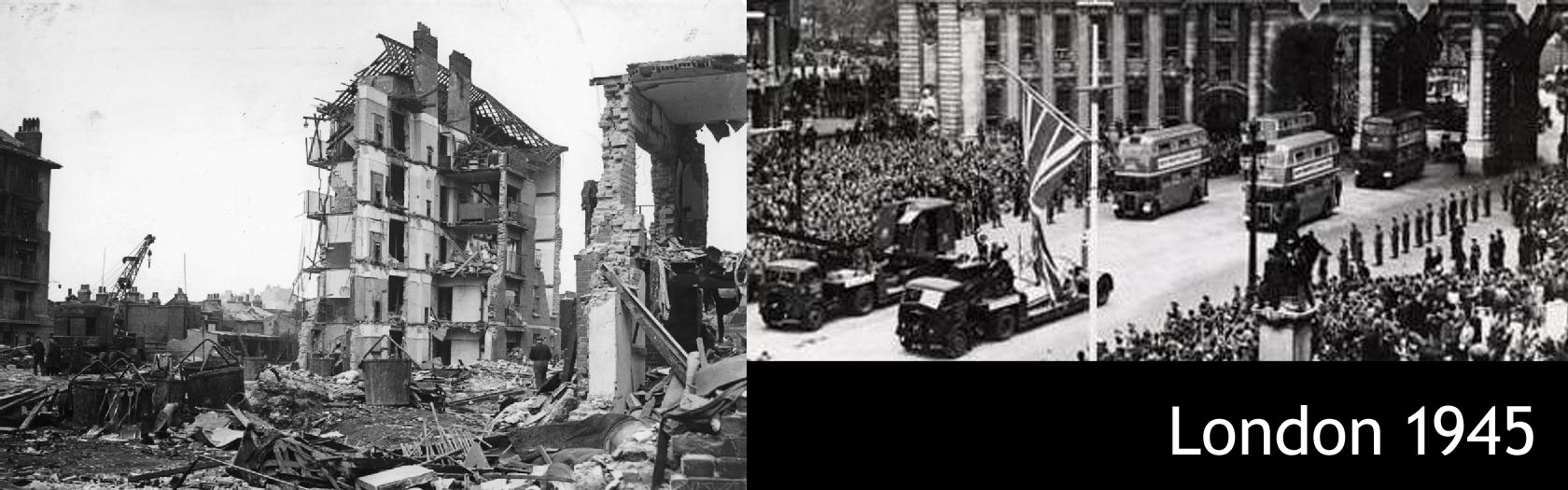 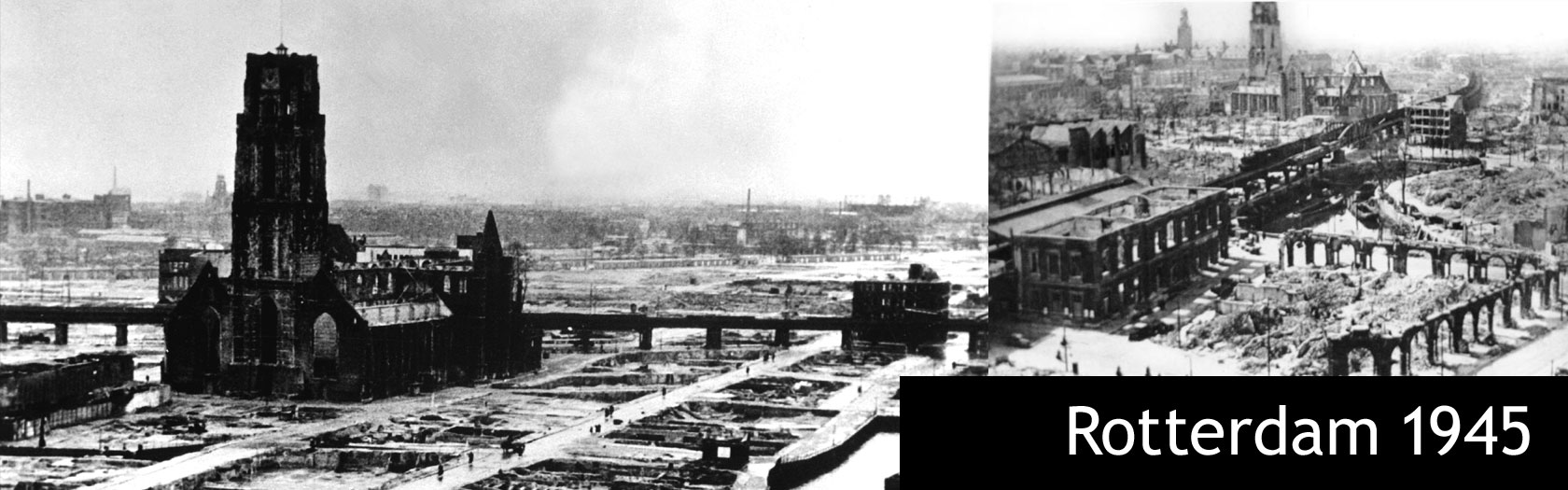 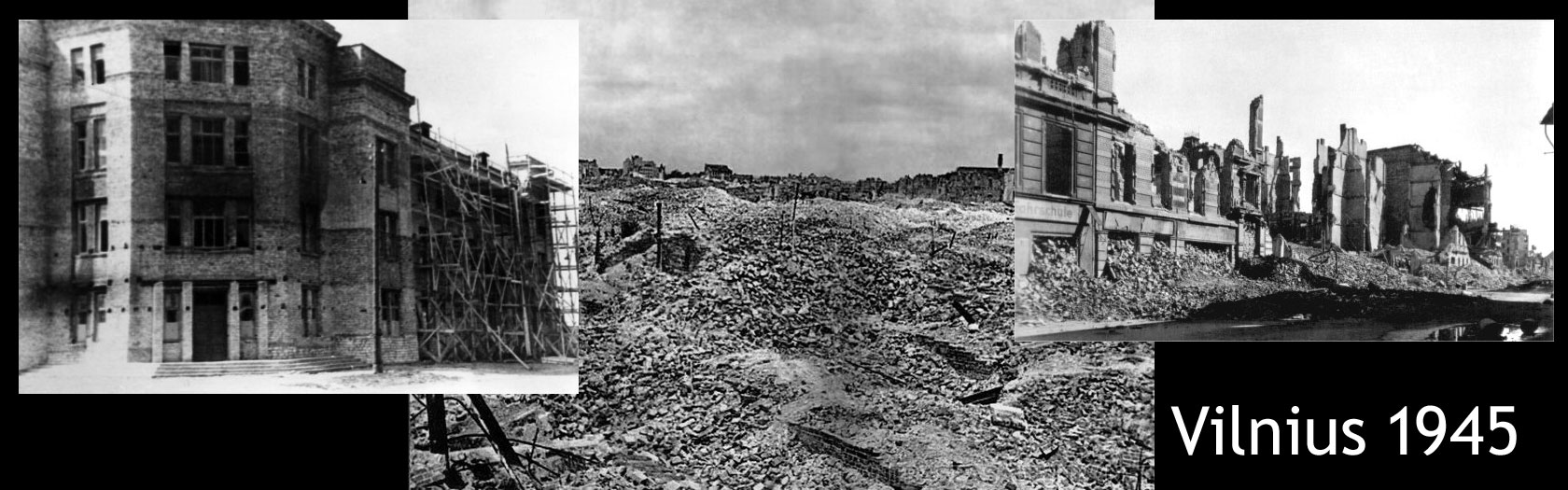 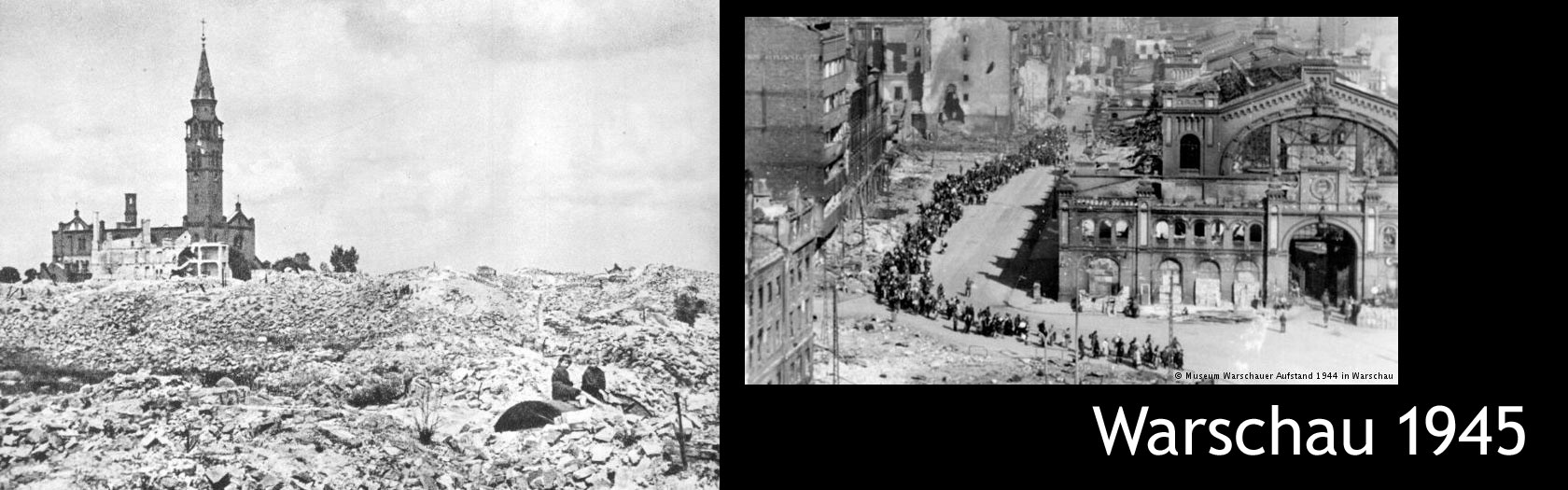 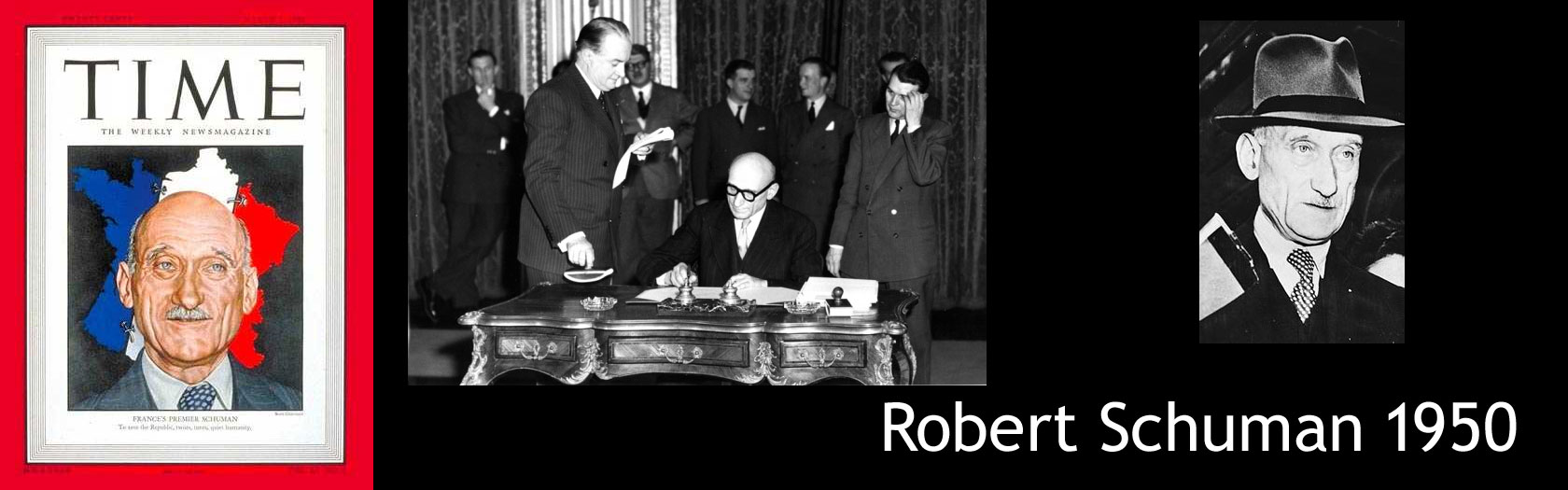 Er machte am 9. Mai 1950 einen Vorschlag: Die europäischen Nationen müssen zum Wiederaufbau eng zusammenarbeiten.
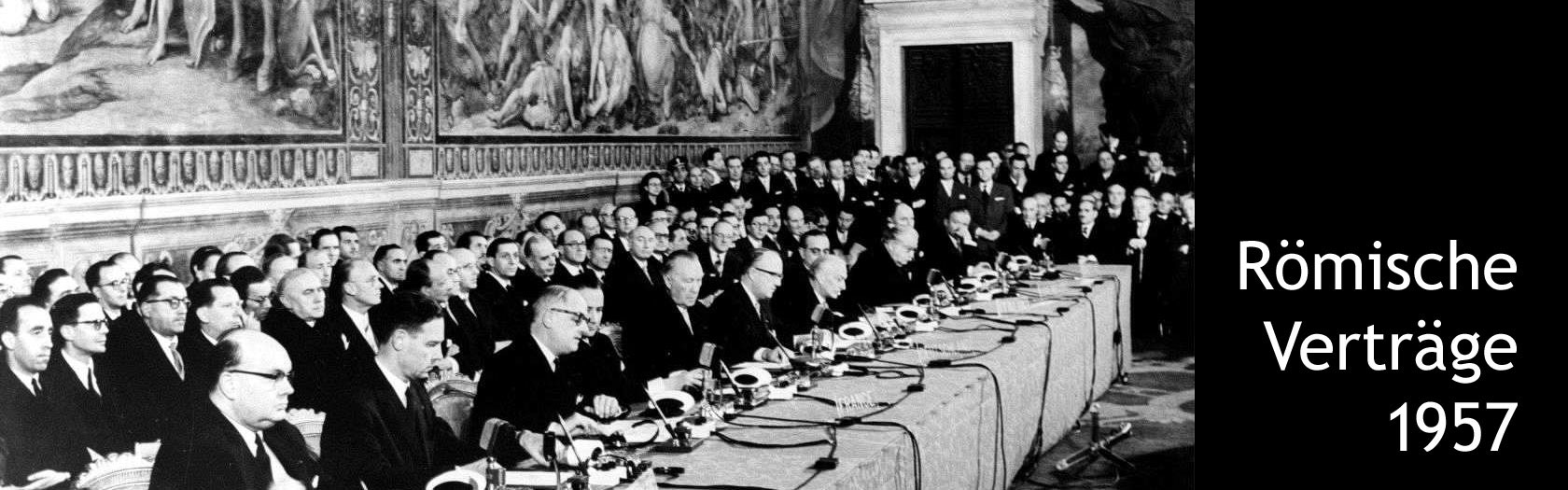 Am 25. März 1957 wurden dann die römischen Verträge zur Gründung der EWG unterzeichnet. Die europäischen Nationen BE, DE, FR, IT, LU, NL (drei große und drei kleine) bilden den Kern der EU.
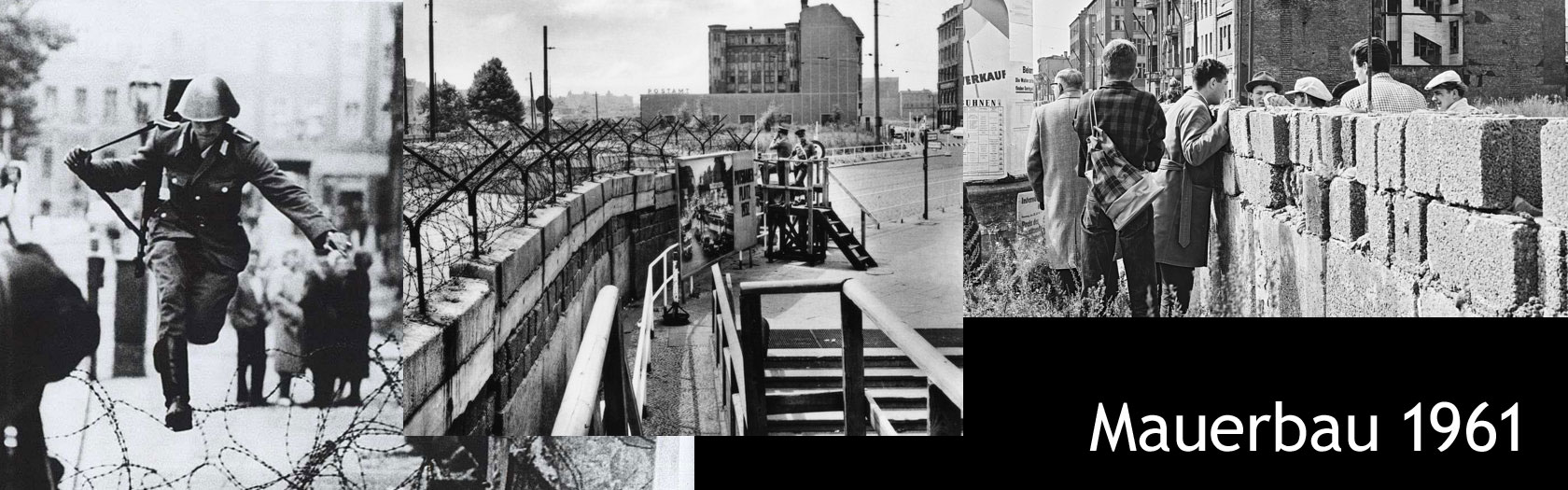 Die erste große Krise, aber der Frieden der Welt ist wichtiger als die Freiheit der Ostdeutschen.
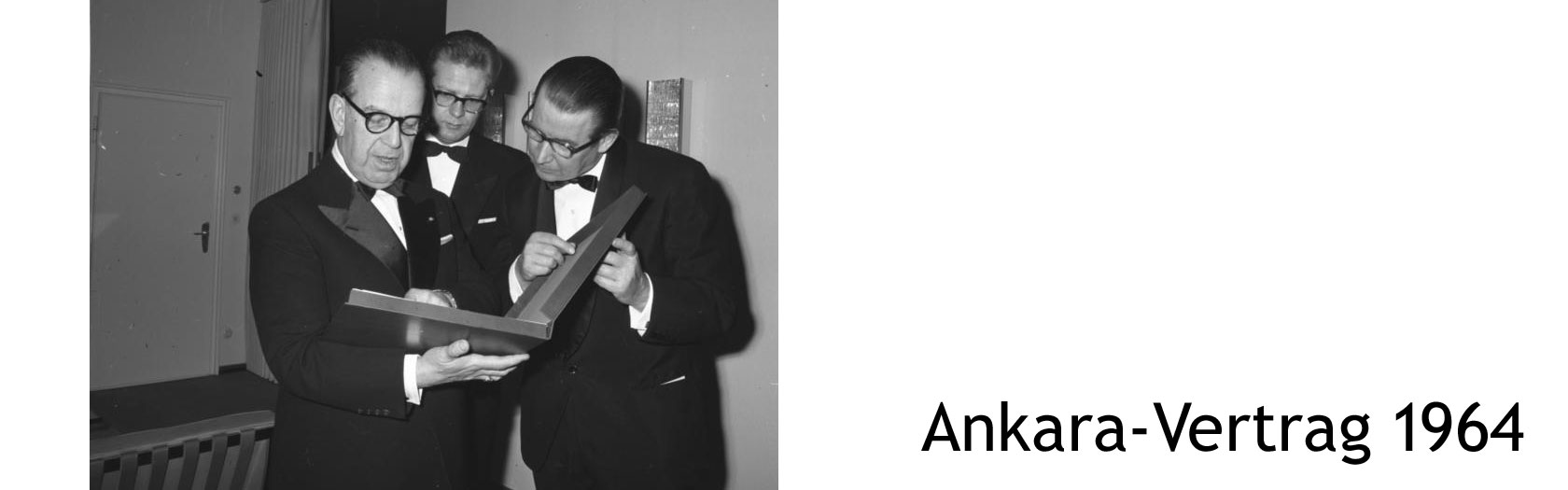 Als erstes Land überhaupt möchte die Türkei der europäischen Gemeinschaft beitreten. 
Sie bekommen einen Assoziationsvertrag (vernetzen, verknüpfen), aber keine Mitgliedschaft, 
daran hat sich bis heute nichts geändert.
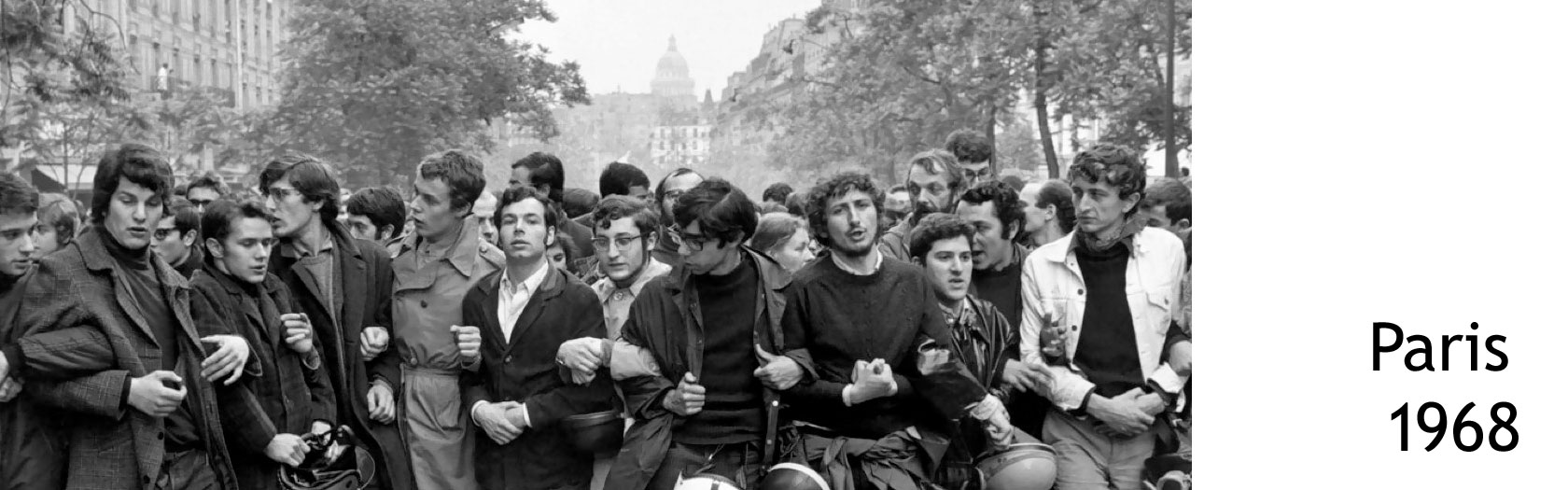 Die junge Generation revoltiert in vielen europäischen Ländern gegen die Vorherrschaft der alten Kriegsgeneration.
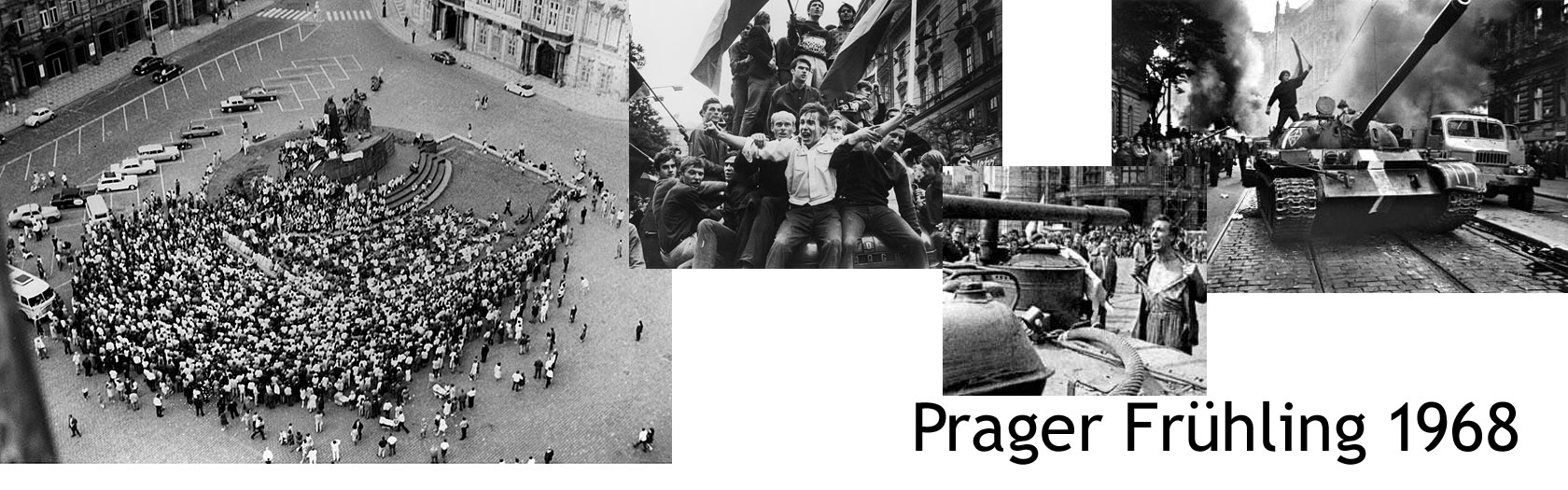 In den osteuropäischen Länder wollen die jungen Leute mehr Demokratie, dagegen setzt die Sowjetunion Panzer ein.
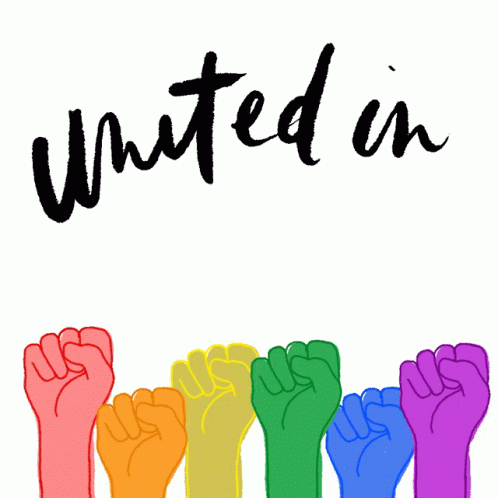 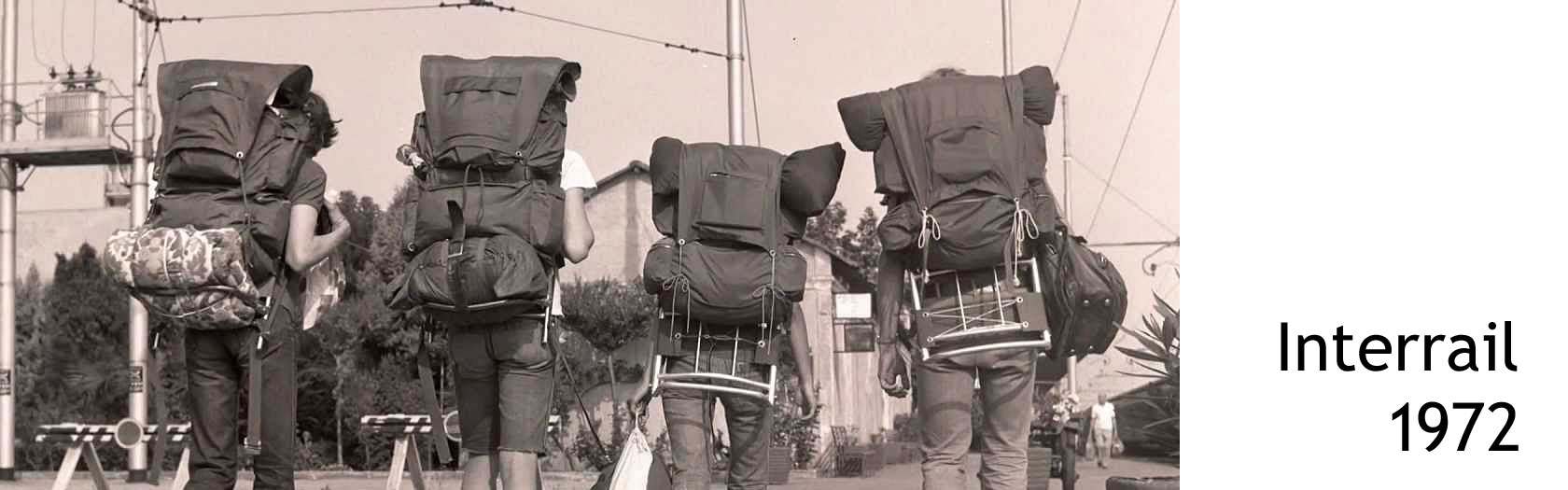 Im Westen gehen immer mehr junge Leute auf Reisen. Sie wollen die anderen Europäer näher kennen lernen 
und dem Wahlspruch der europäischen Gemeinschaft „In Vielfalt geeint“ auf den Grund gehen. .
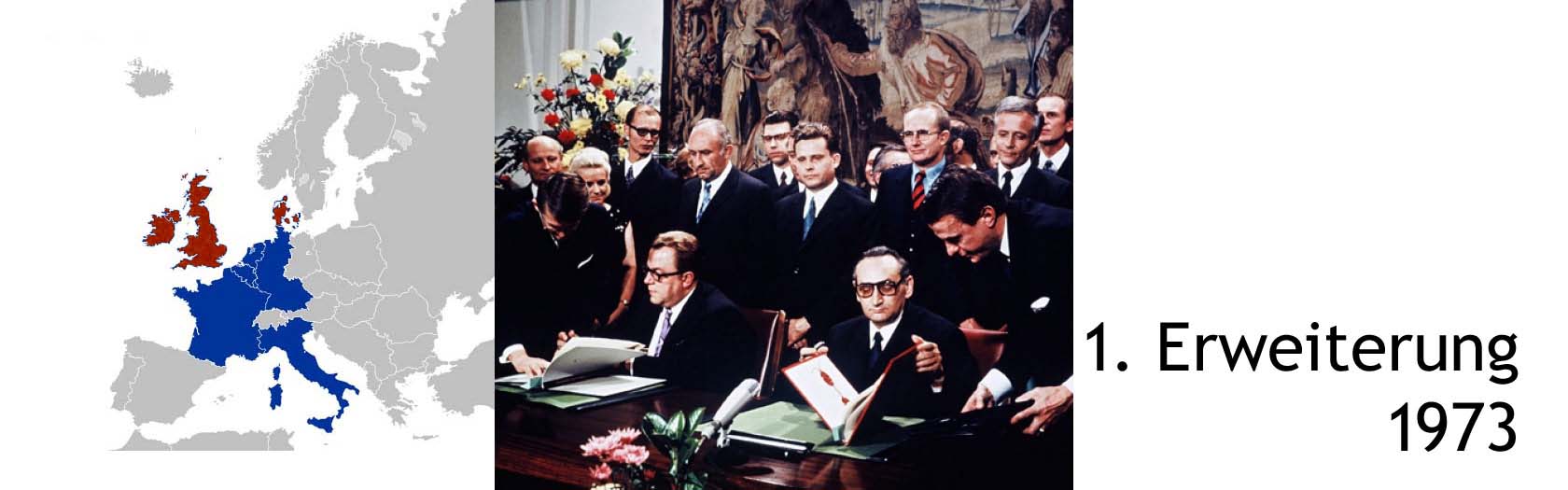 Erst 16 Jahre nach der Gründung kommt es zur ersten Erweiterung: 
UK, IR, und DK wollen in der Gemeinschaft mitmachen. Jetzt sind es 9 Länder.
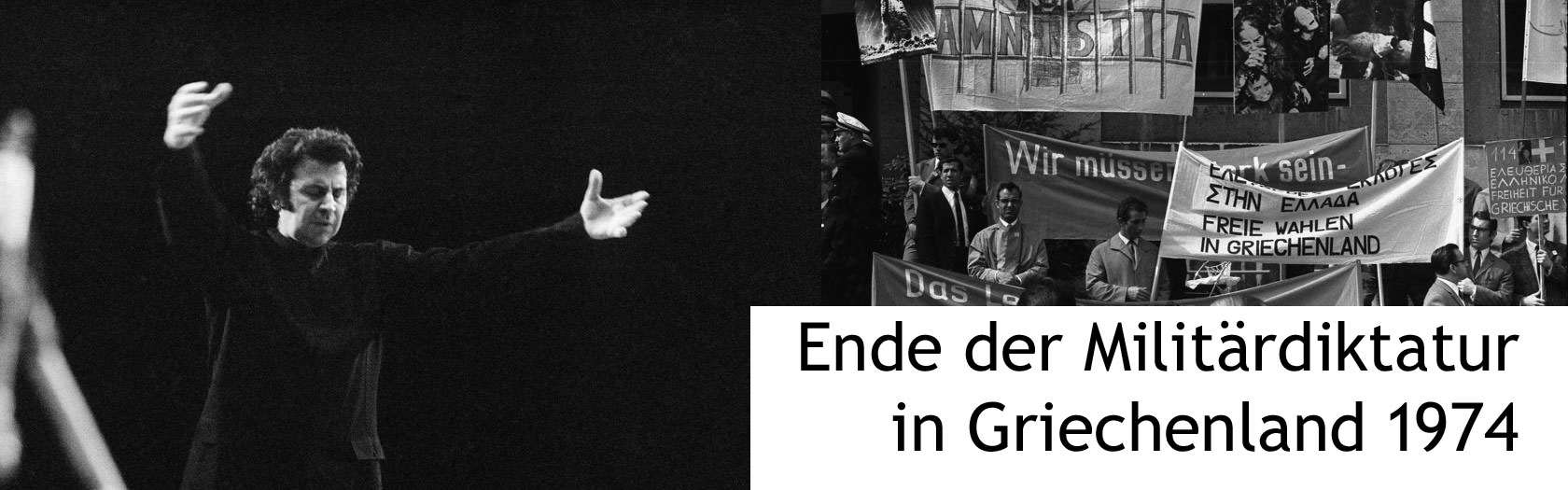 Die 70er Jahre stehen im Zeichen der Demokratisierung.
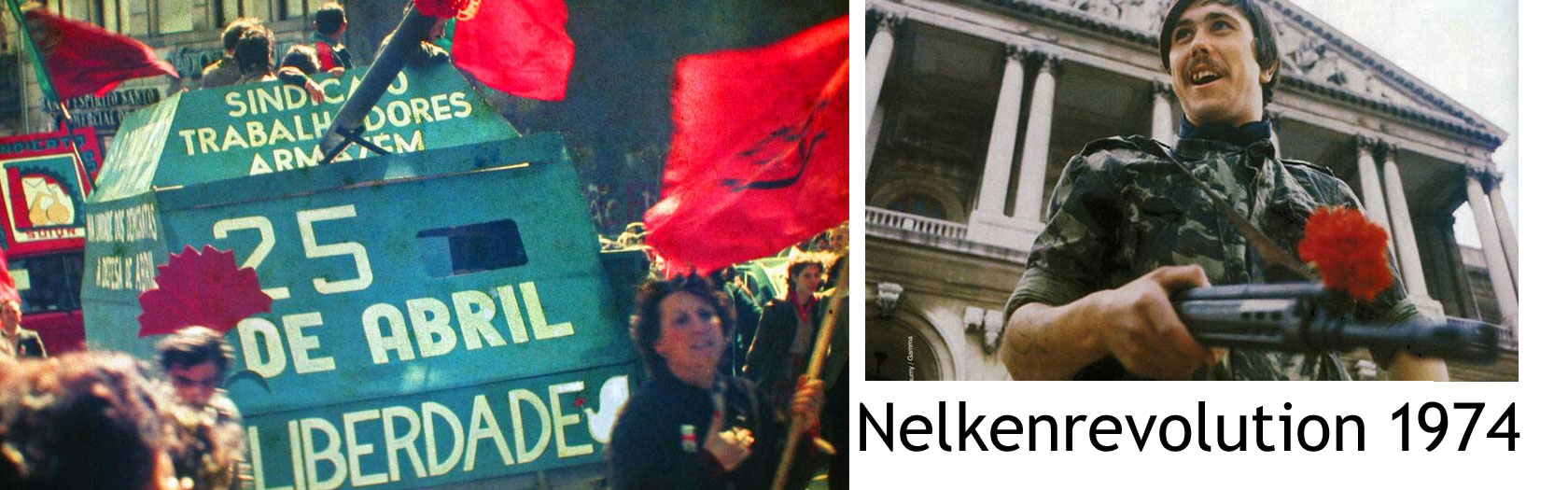 Die 70er Jahre stehen im Zeichen der Demokratisierung auch in Portugal.
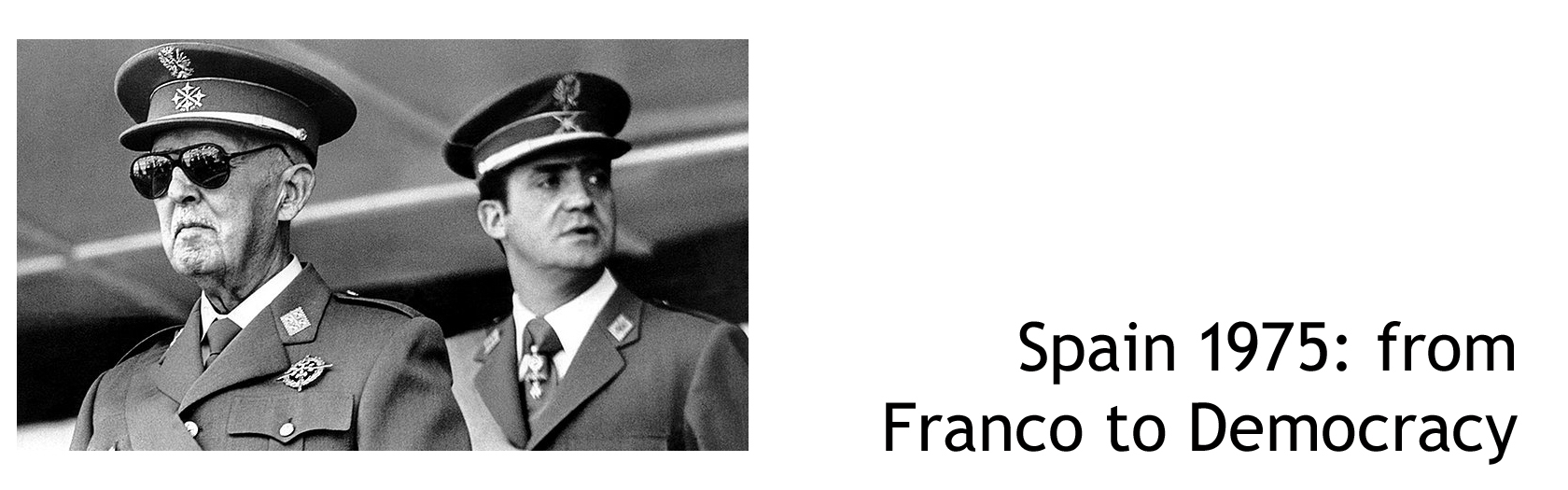 Die 70er Jahre stehen im Zeichen der Demokratisierung auch in Spanien, hier aber ohne Revolution.
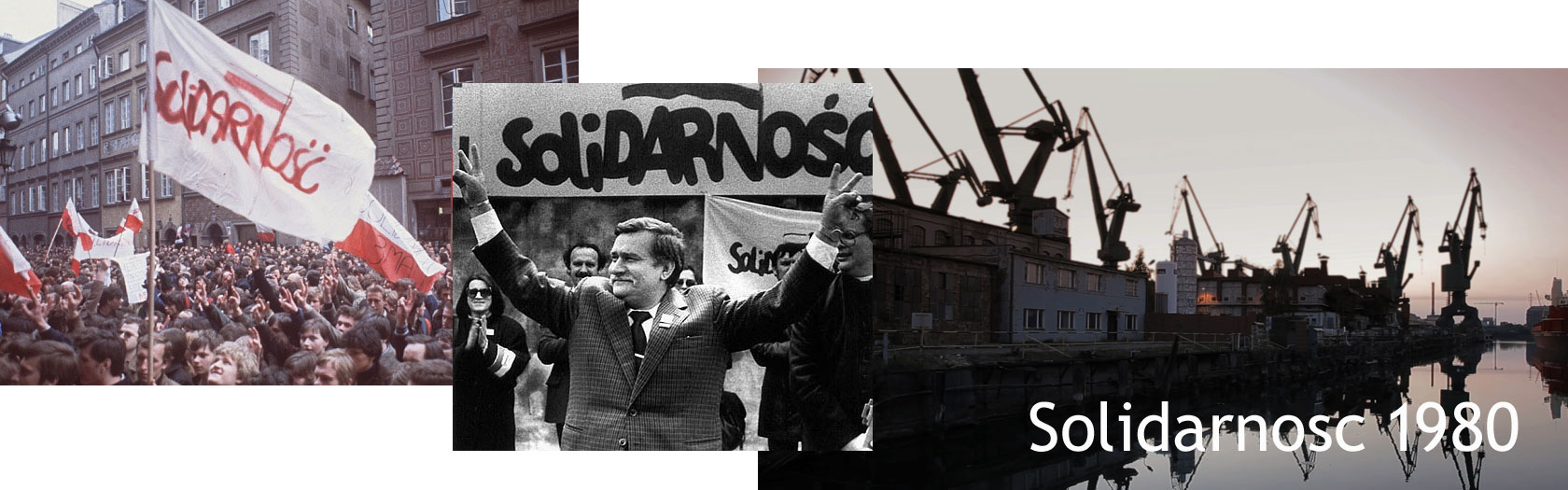 Im Osten tut sich was, aber es dauert noch ein weiteres Jahrzehnt.
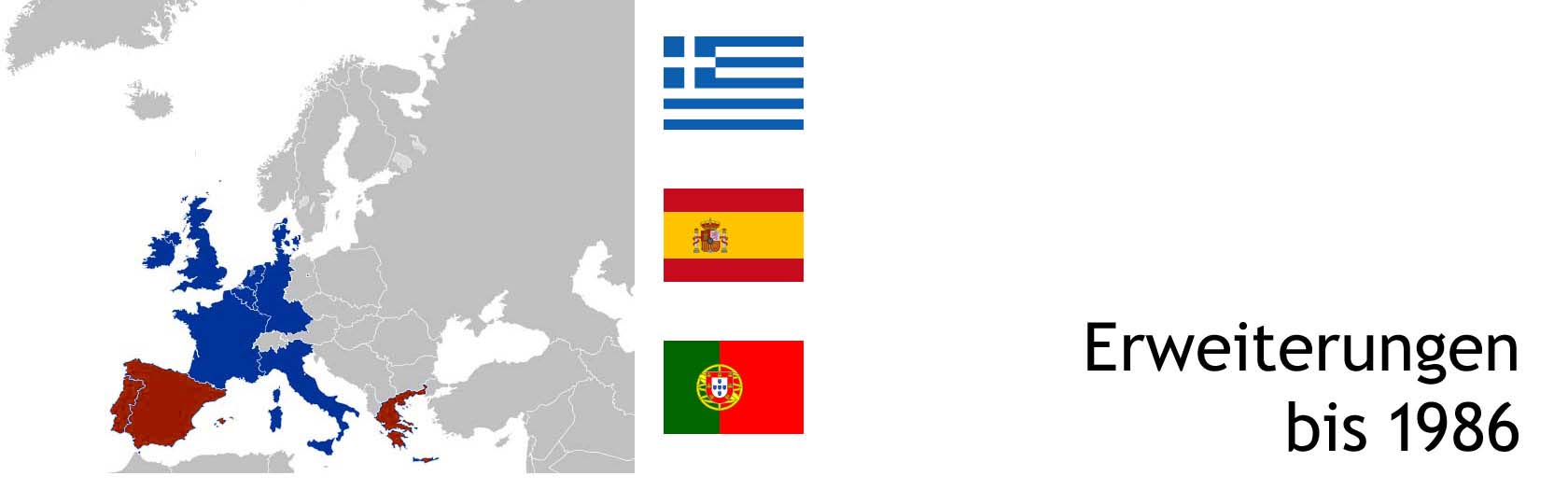 Fast dreißig Jahre nach dem Start der europäischen Gemeinschaft kommen drei südeuropäische Länder dazu: 
GR, PT und ES. Nun sind es 12 Staaten.
Erasmus ist teuer, aber gut! Die Jugend Europas lernt sich besser kennen.
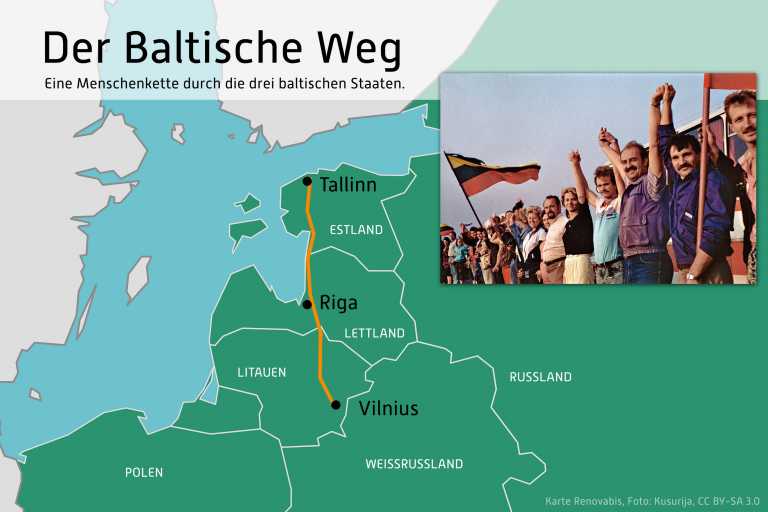 1989
Als Singende Revolution wird die Periode der nationalen Bewegungen im Baltikum 1987 bis 1991 
und des gewaltlosen Kampfes um die Wiedererlangung der staatlichen Unabhängigkeit bezeichnet. 
https://de.wikipedia.org/wiki/Singende_Revolution
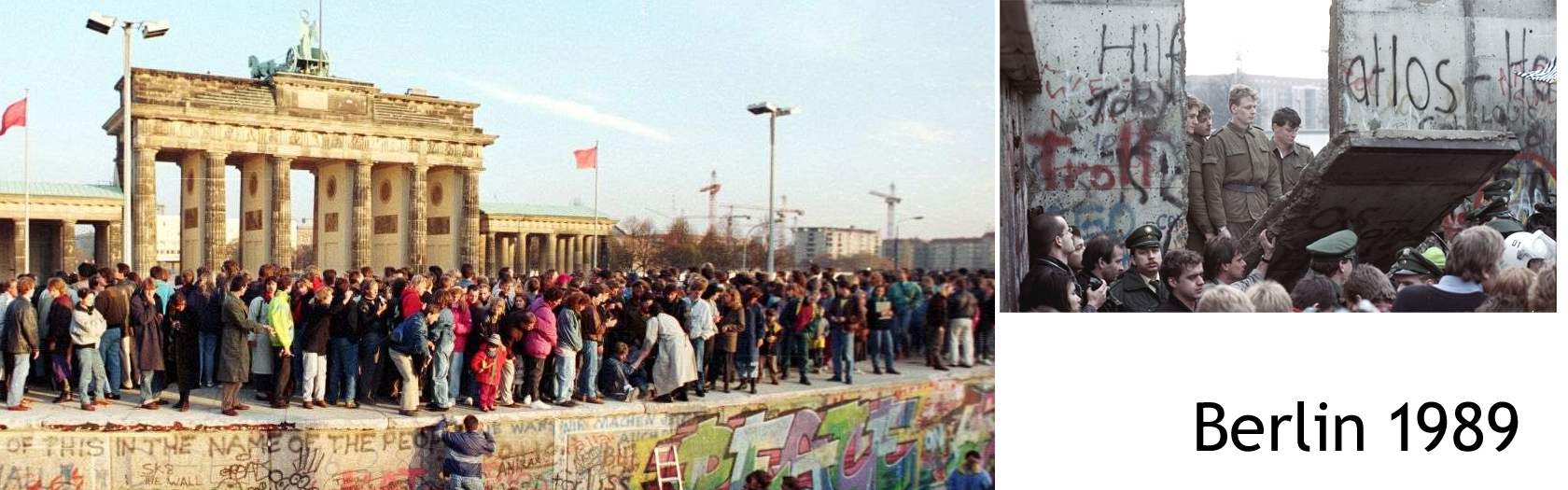 Waahnsinn!
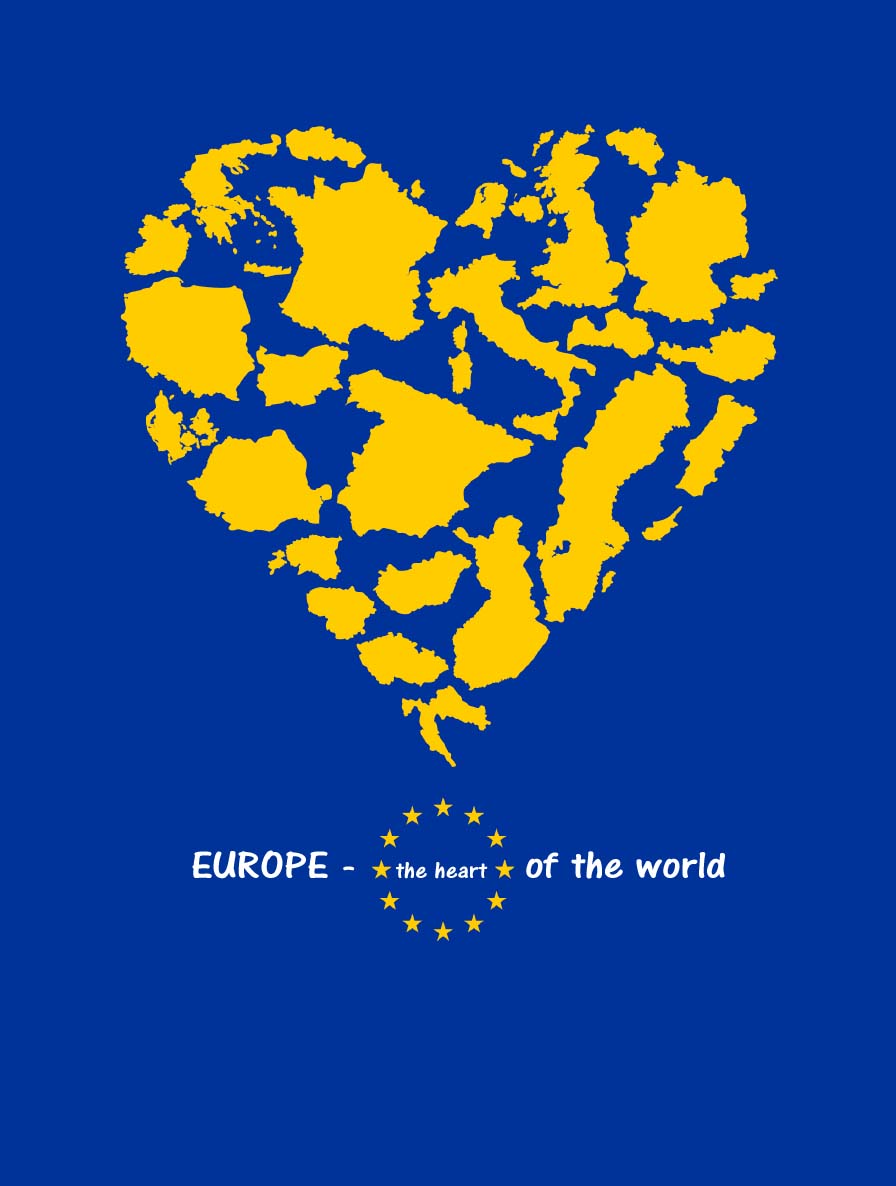 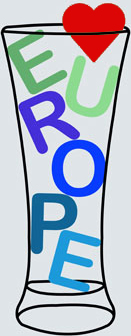 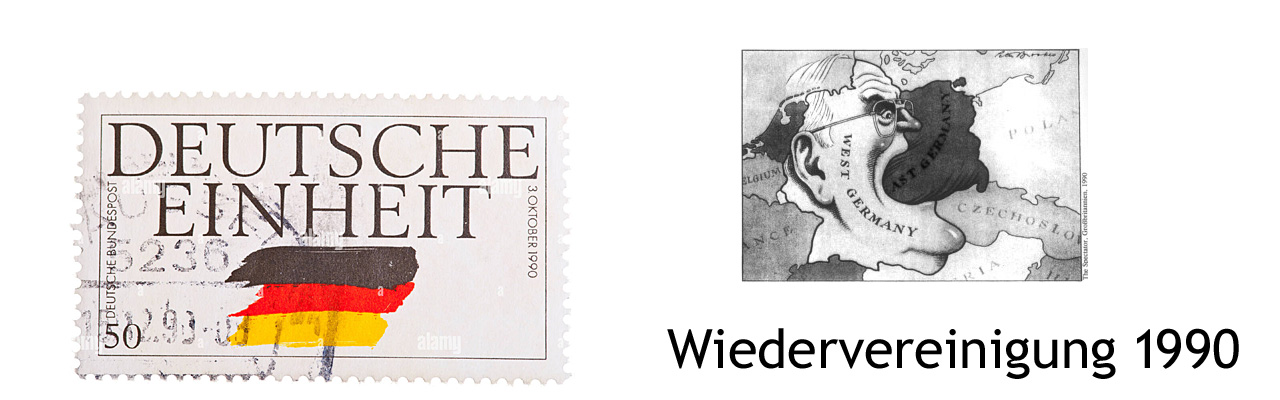 Große Freude und große Angst vor einem zu großen Deutschland!
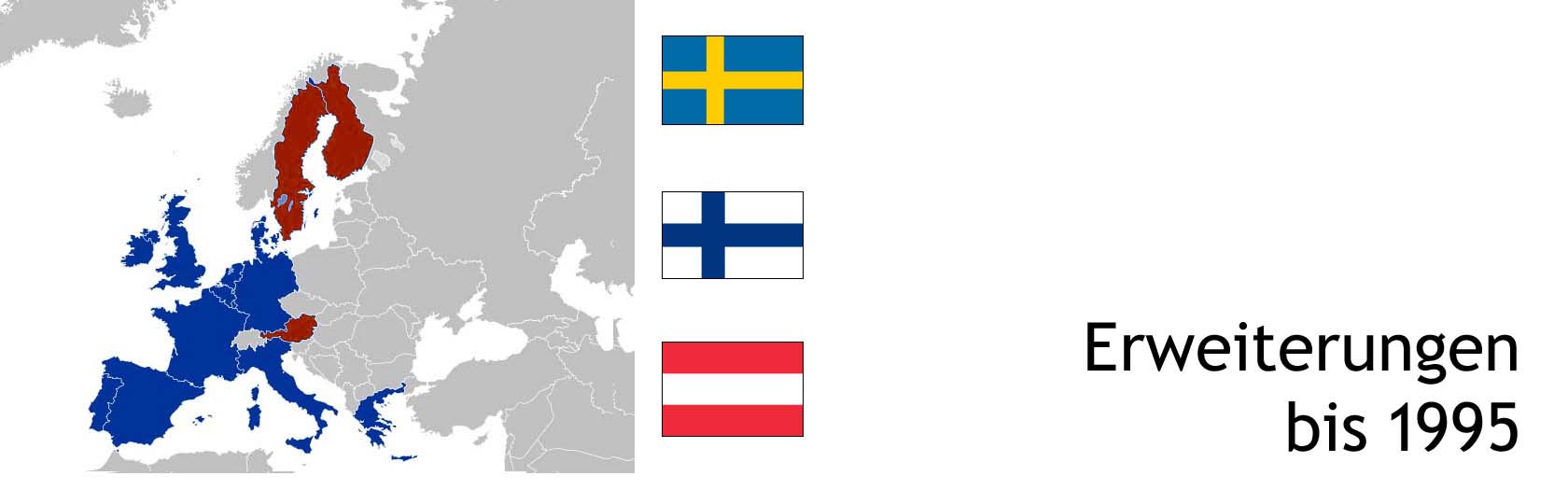 Auch der europäische Norden will dabei sein: SE, FI und Österreich. 15 Staaten!
Norwegen und die Schweiz wollen nicht, sie sind zu reich für Solidarität.
Der eiserne Vorhang 
bis 1989
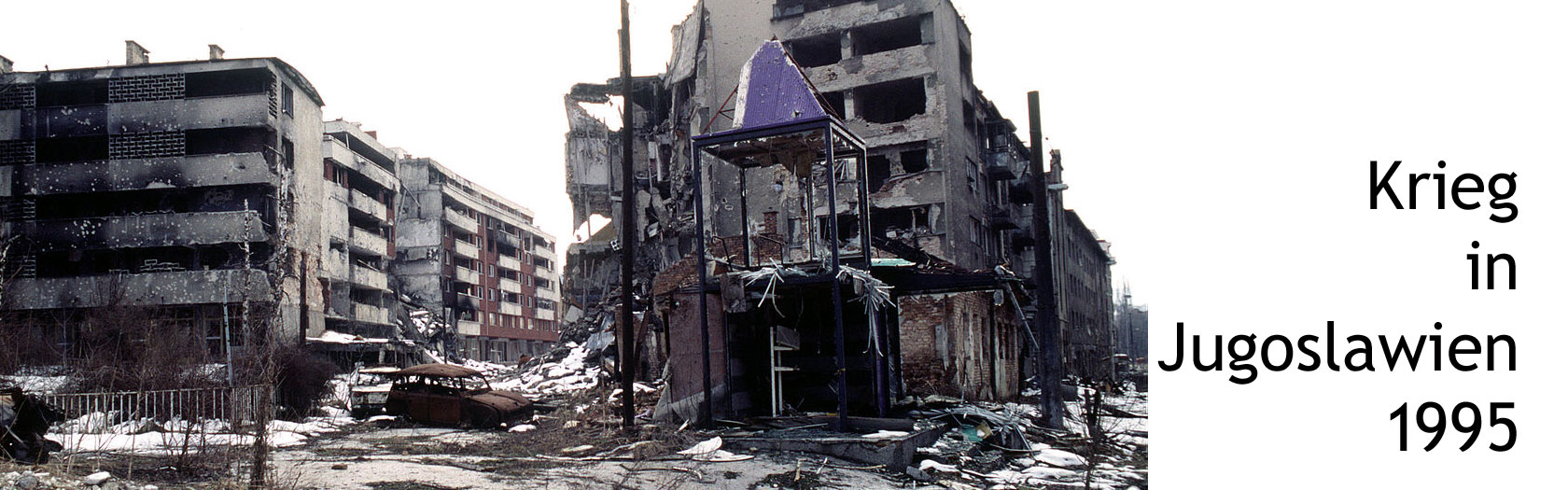 Ein Schock: Krieg in Europa, 50 Jahre nach dem Ende des Weltkriegs – 
und dann auch noch ein äußert brutaler Bürgerkrieg. https://www.grin.com/document/105673
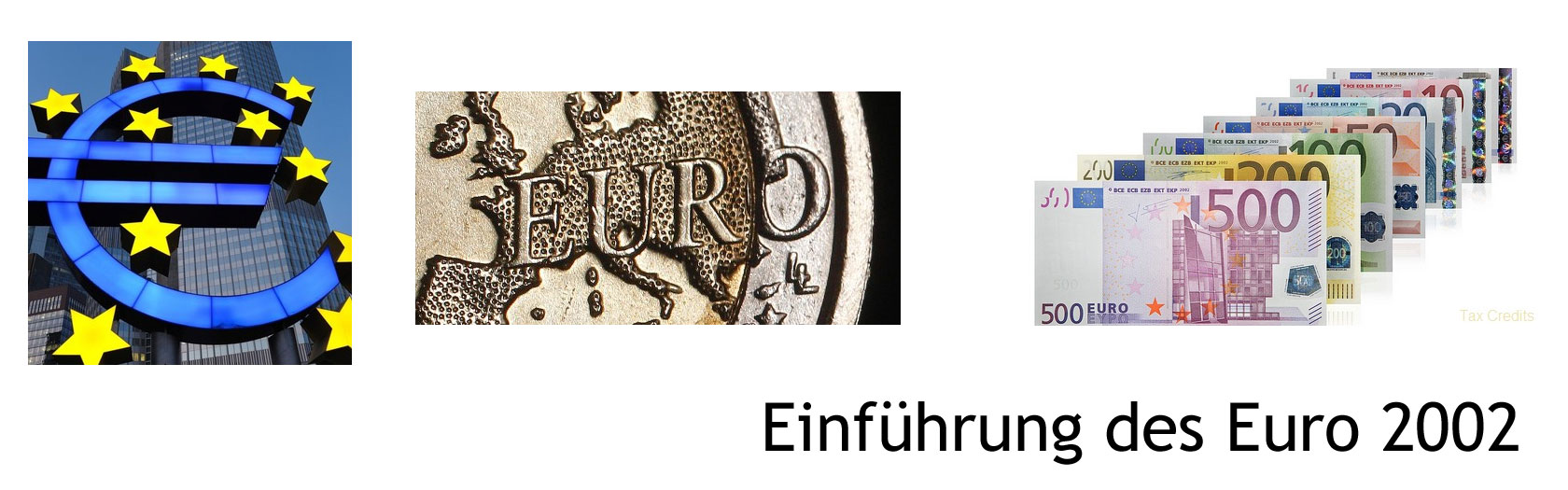 Jetzt wird es ernst, man teilt nicht nur ein paar Werte, sondern das Geld wird europäisch.
Nicht alle machen ´mit, die einen wollen ihre Unabhängigkeit, die anderen sind nicht wirtschaftlich stabil genug.
https://de.wikipedia.org/wiki/Eurozone
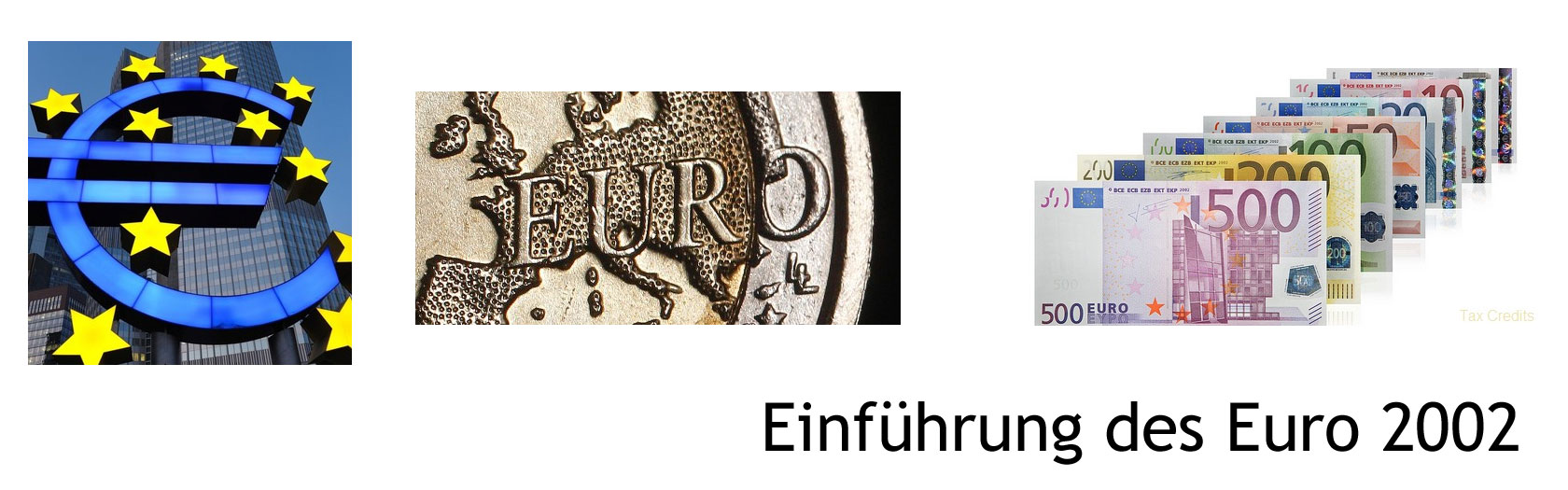 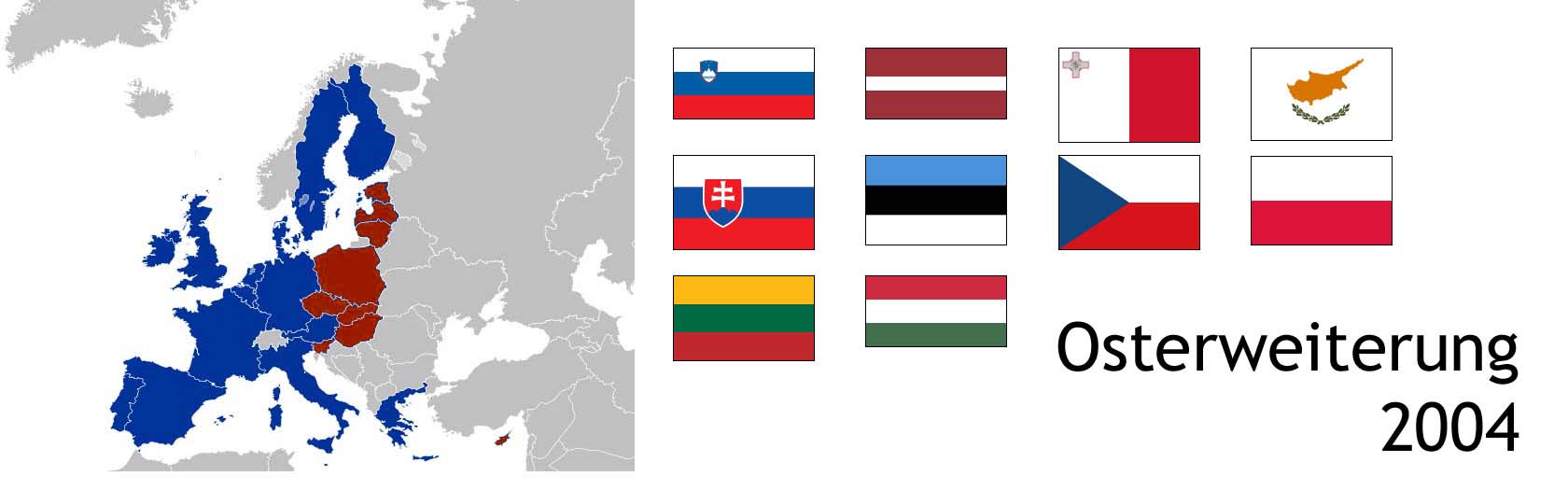 Unglaublich – nach der Auflösung des Ostblocks streben gleich 10 neue Länder in die EU: 25 Staaten EE,LV, LI, PL, CZ, SK, HU, SL und  die Inseln CY, MT.
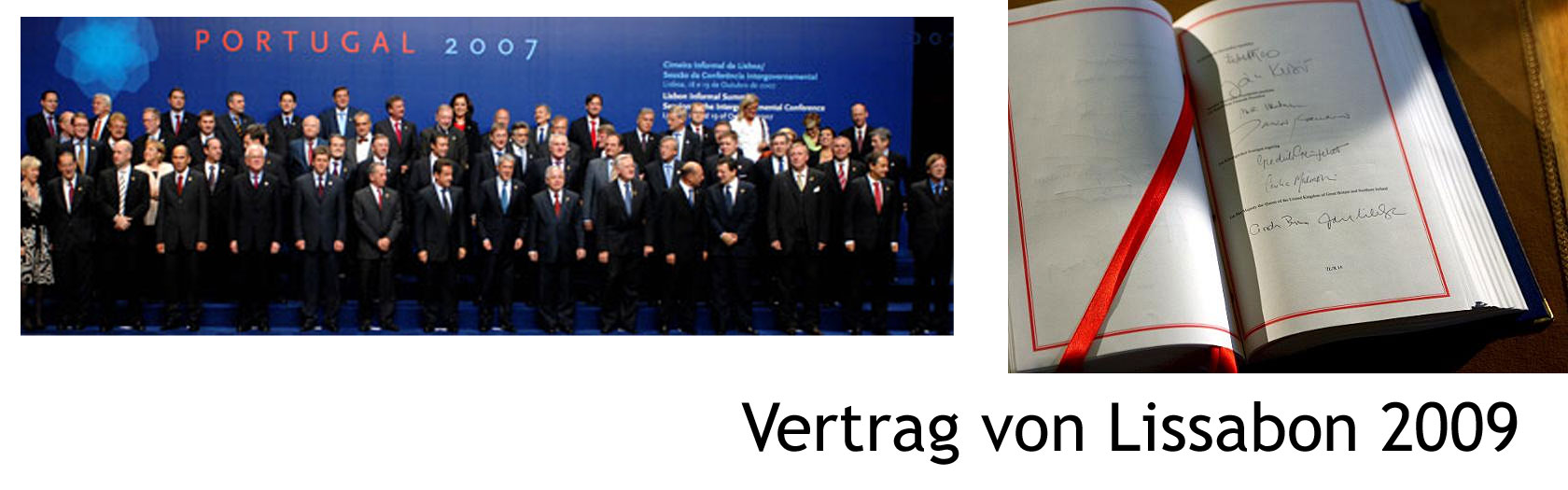 Mehr Zusammenarbeit - die vier Freiheiten: Die EU ist jetzt wirtschaftlich eine friedliche Großmacht, 
hat mehr Bevölkerung als die USA und Russland zusammen, ist aber militärisch ein Zwerg.
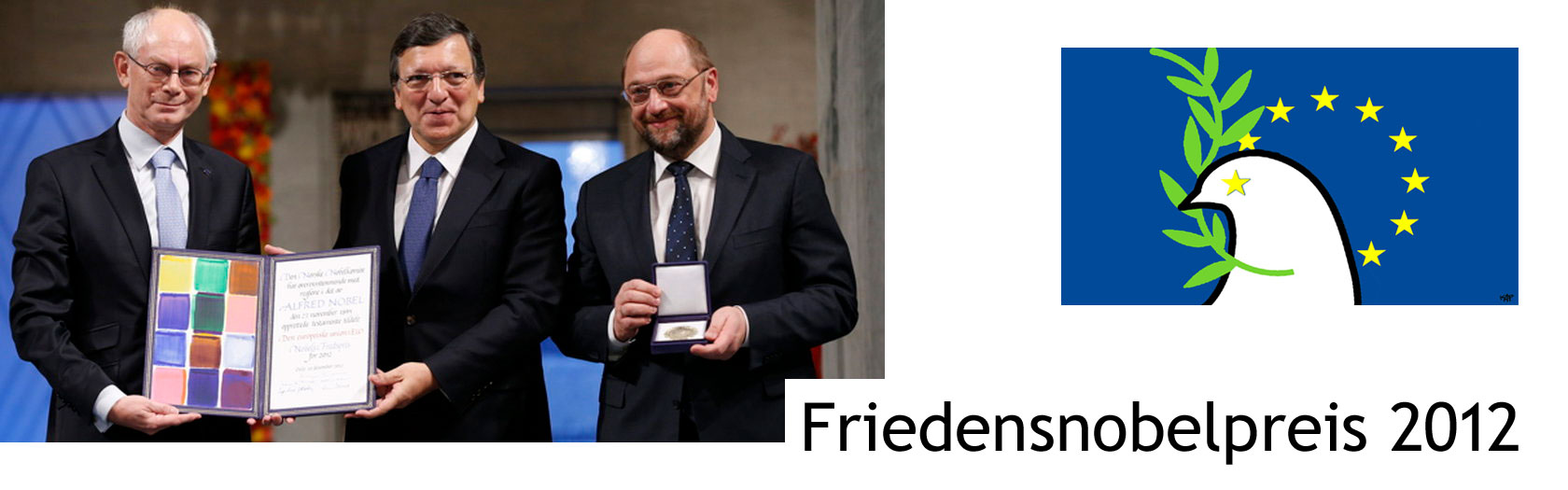 Der eiserne Vorhang 
bis 1989
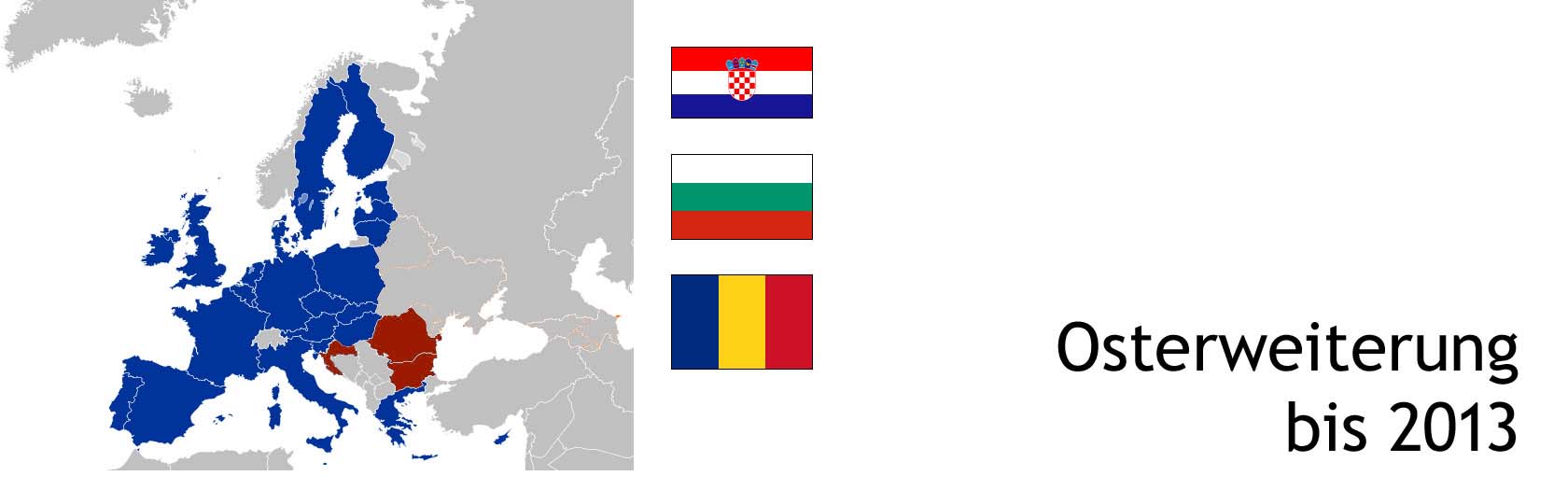 25 + 3 = 28 Auch Rumänien, Bulgarien und Kroatien wollen dazugehören.
Bisher war die EU hauptsächlich mit sich selbst und ihrem Wachstum beschäftigt, 
nun kommen viele Probleme von innen und außen.
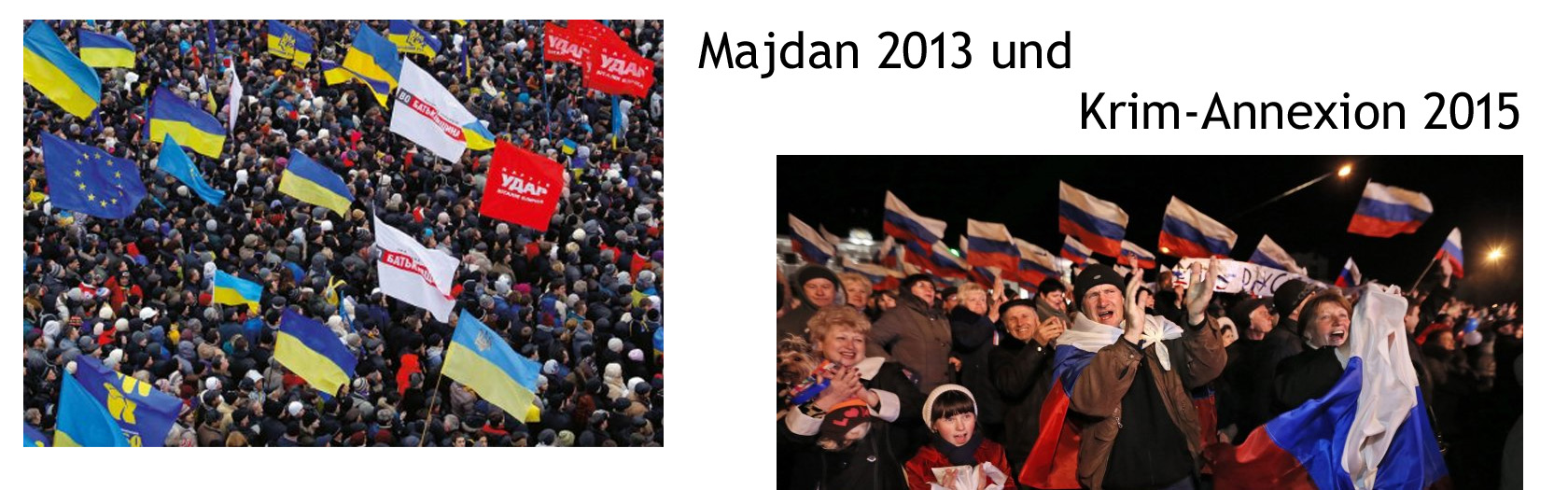 Auch die Ukrainer wollen die Demokratie für ihr Land und in die Sicherheit der EU.
Andere Ukrainer begrüßen die Besetzung der Krim durch Russland.
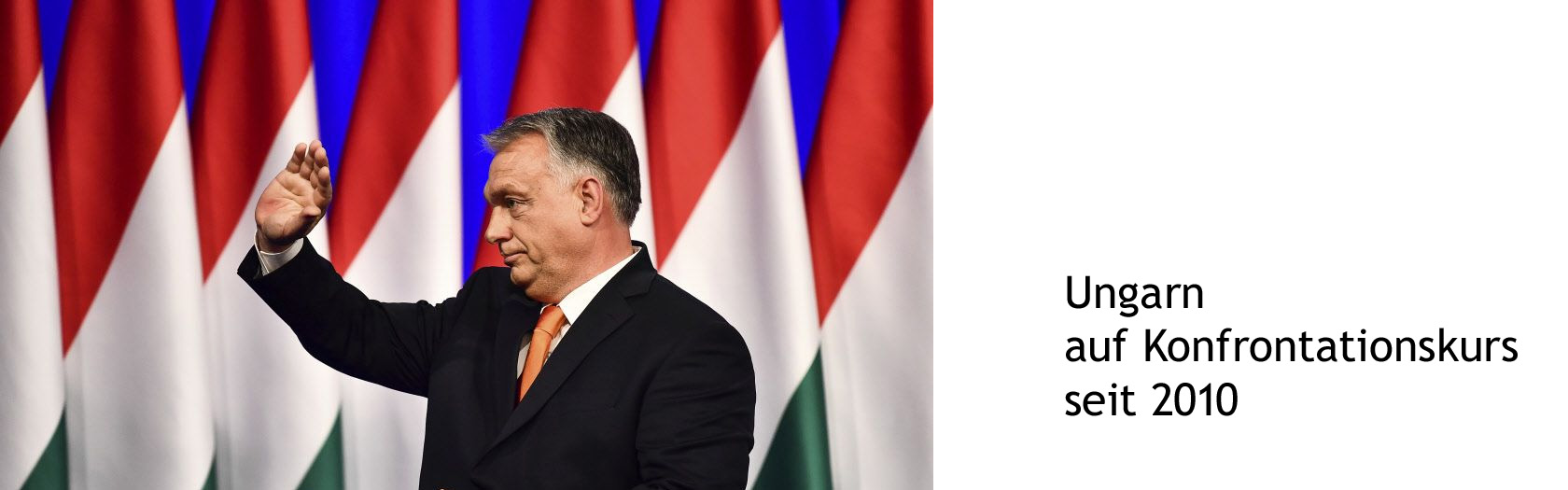 Seit seiner Wahl 2010 zum Ministerpräsidenten wird Orbán vorgeworfen, 
die Menschenrechte in Ungarn systematisch einzuschränken. Die EU reagiert abwartend.
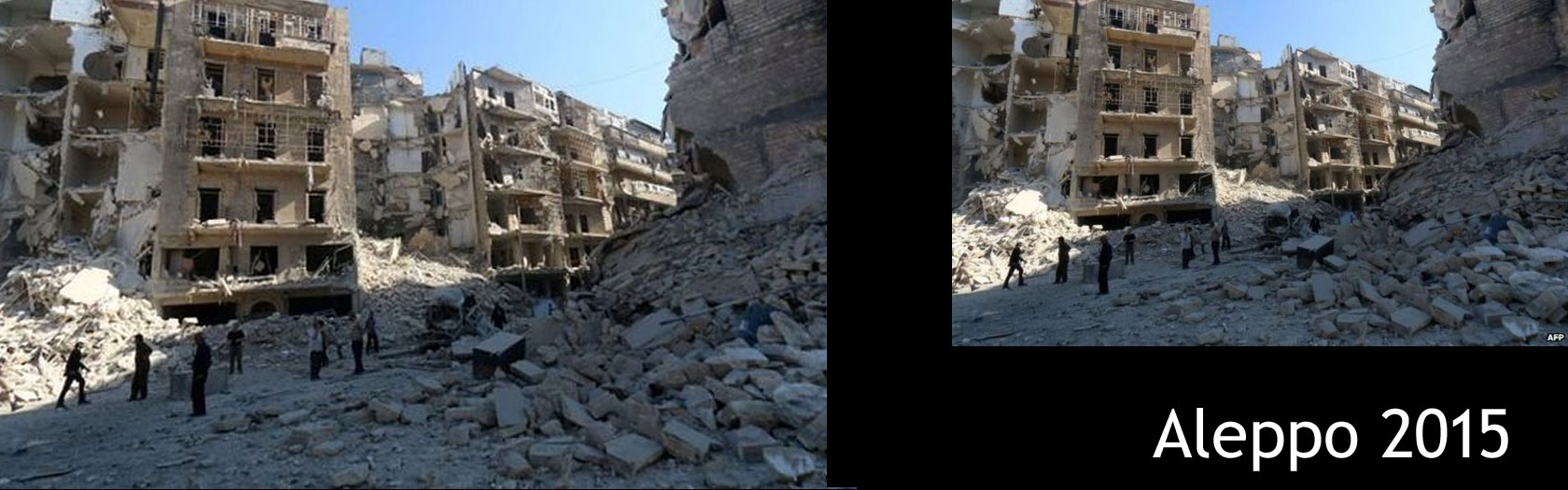 Und wieder Krieg. Nicht in Europa, aber es betrifft uns doch. Wie sich die Bilder gleichen.
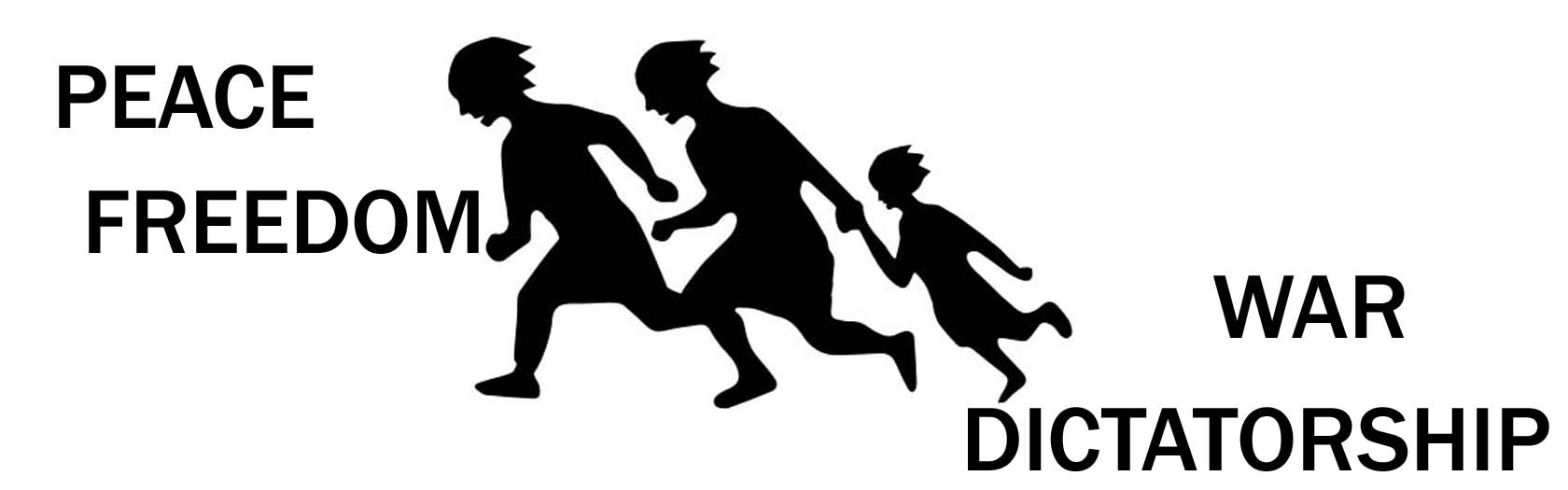 Die Flüchtlingskrise wird nicht solidarisch gelöst.
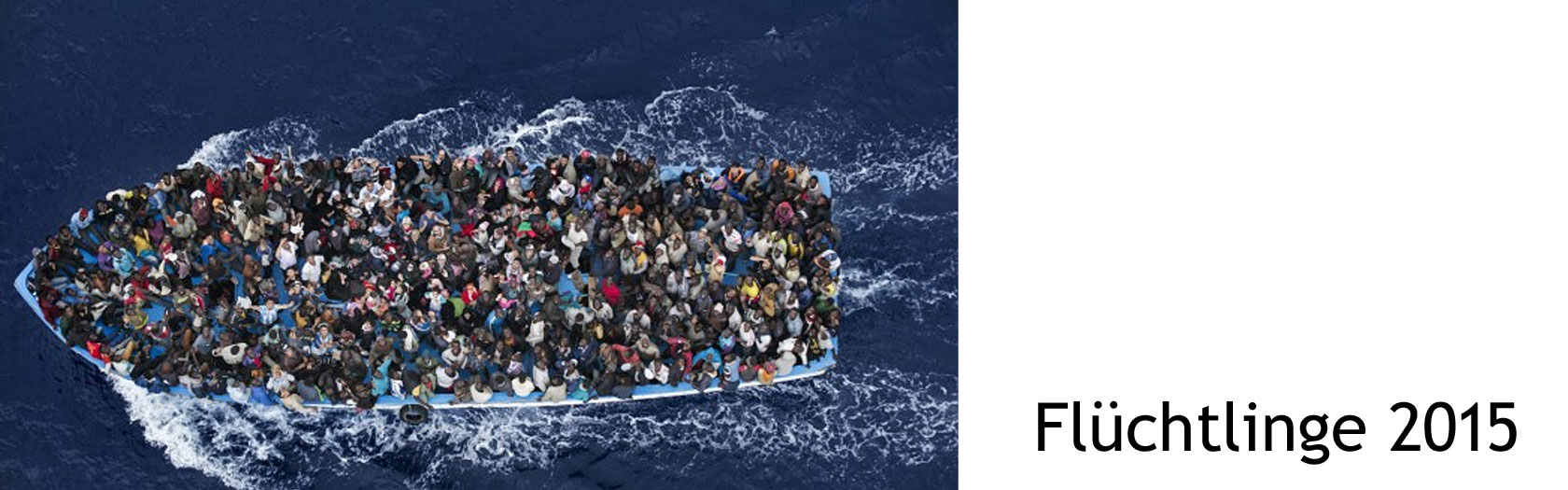 Die Italiener, Spanier und Griechen werden lange mit den Bootsflüchtlingen allein gelassen.
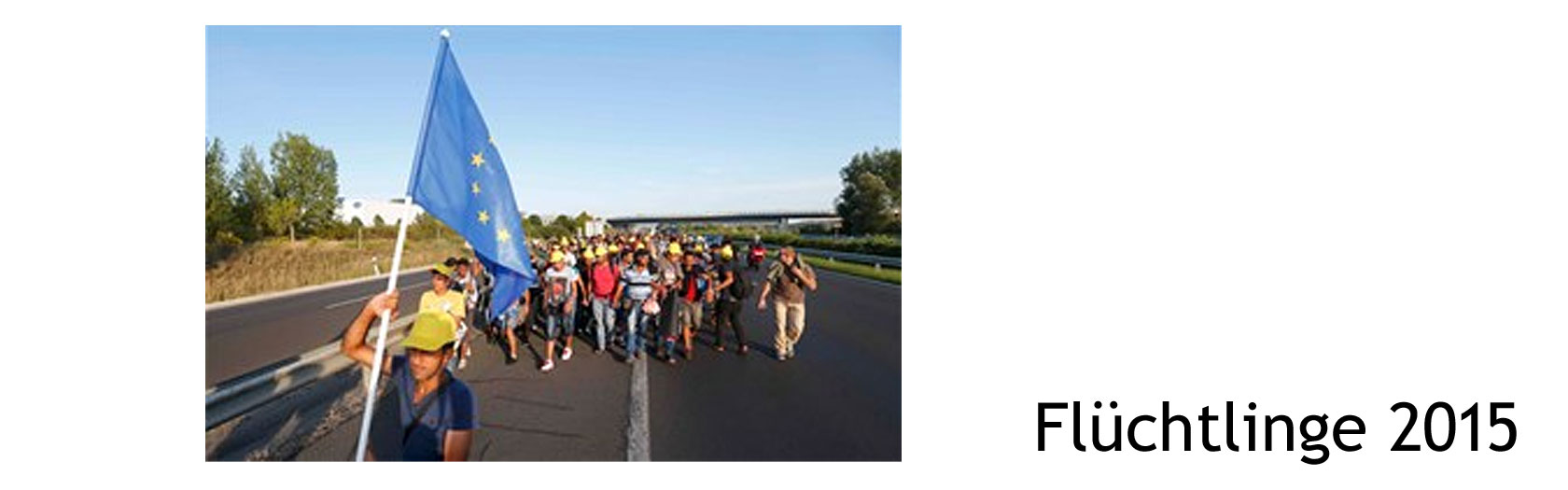 Die Balkanroute.
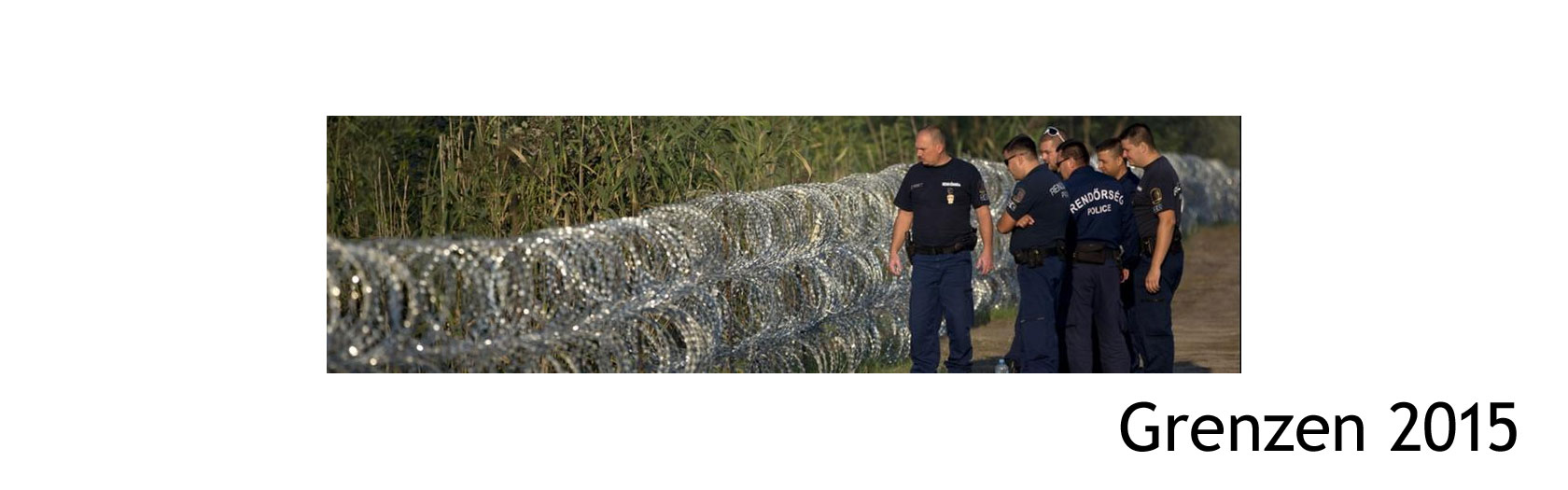 Europa verbarrikadiert sich.
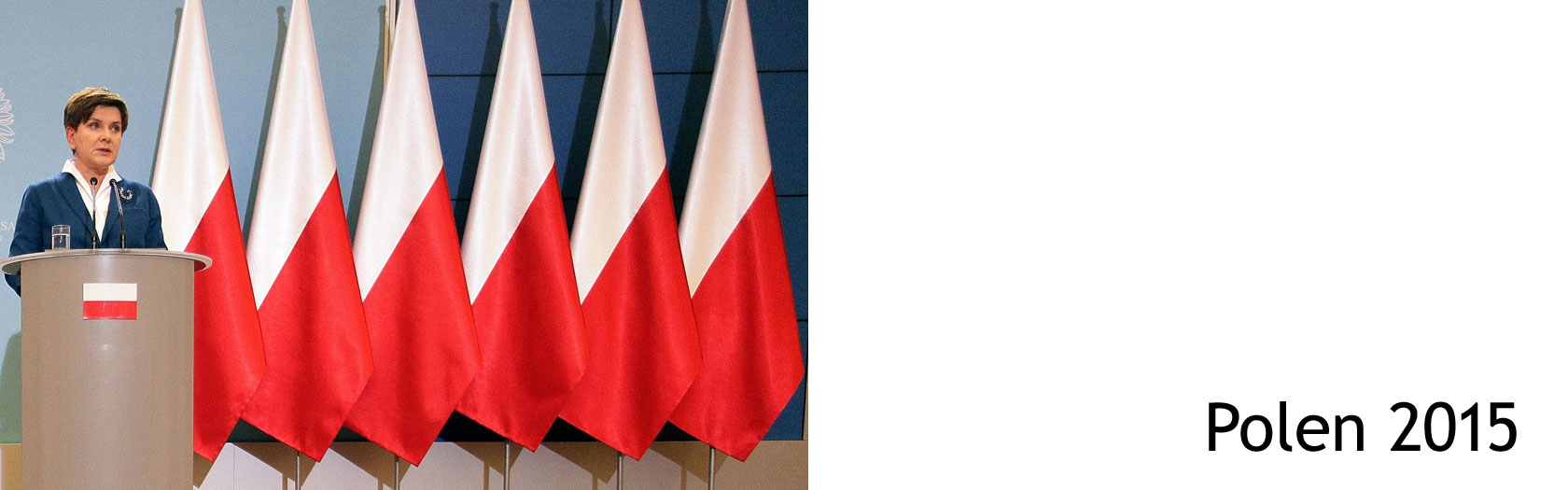 Polen wird unter der PIS-Partei zum Problem für die rechtsstaatlichen Grundsätze der EU.
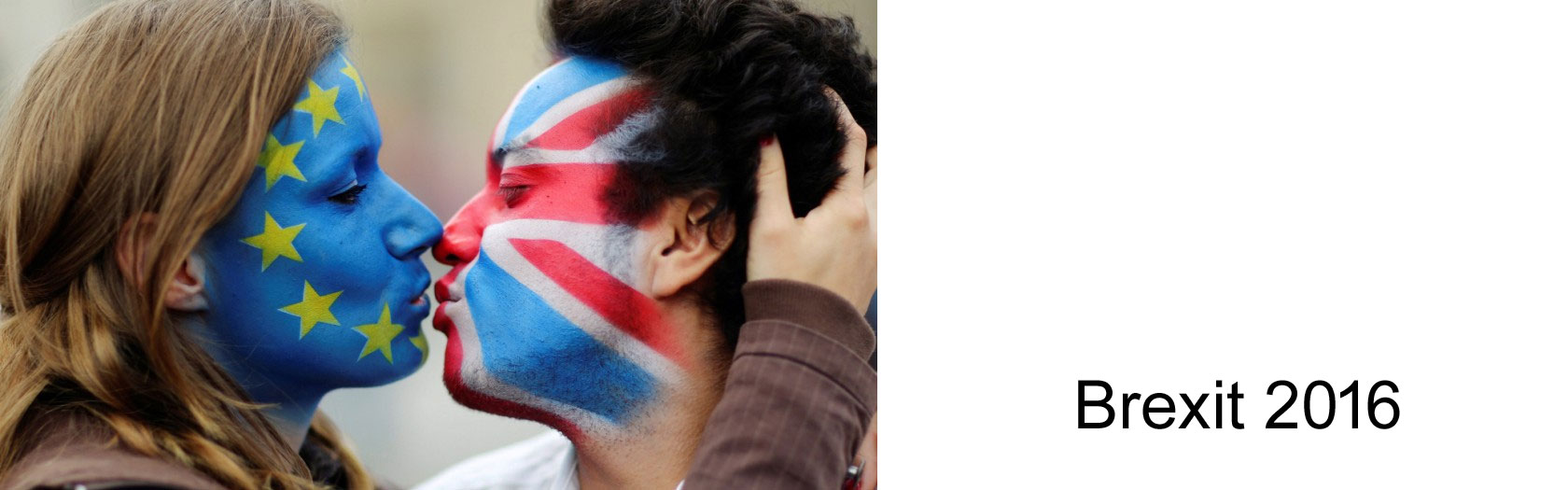 Das darf nicht wahr sein, die Briten sind RAUS. Nicht aus der WM, sondern aus der EU.
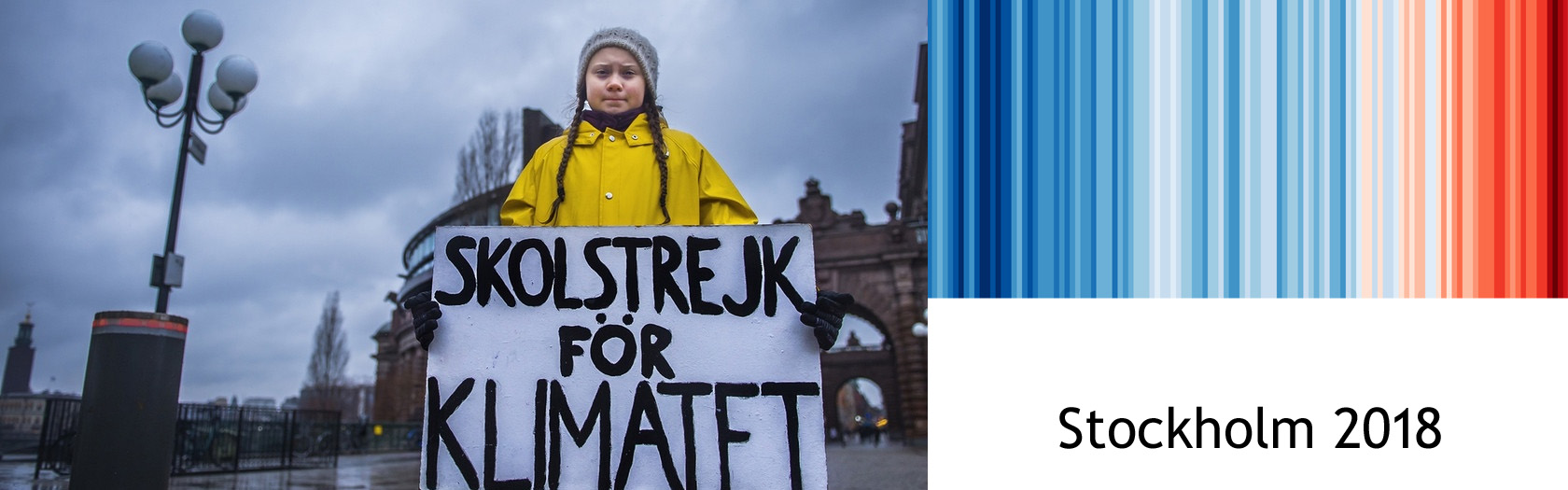 Greta versucht die Weltöffentlichkeit wach zu rütteln, die EU wartet lieber ab.
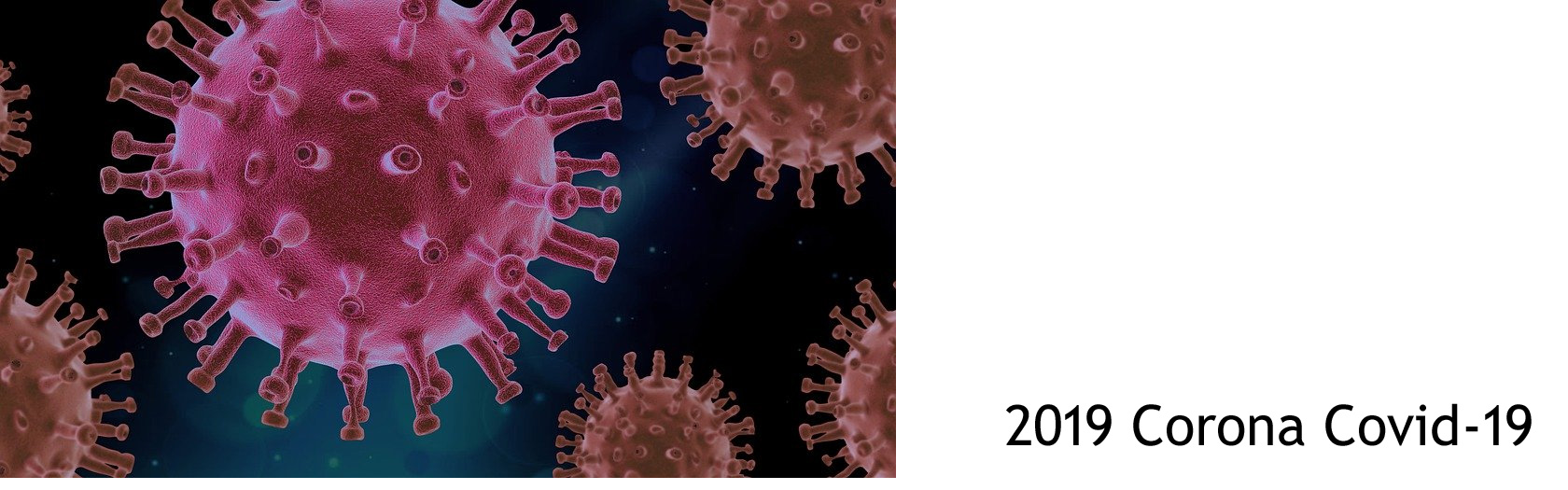 Ein unerwarteter Angriff auf unsere Gesundheit, die EU verhält sich solidarisch, aber nicht einheitlich.
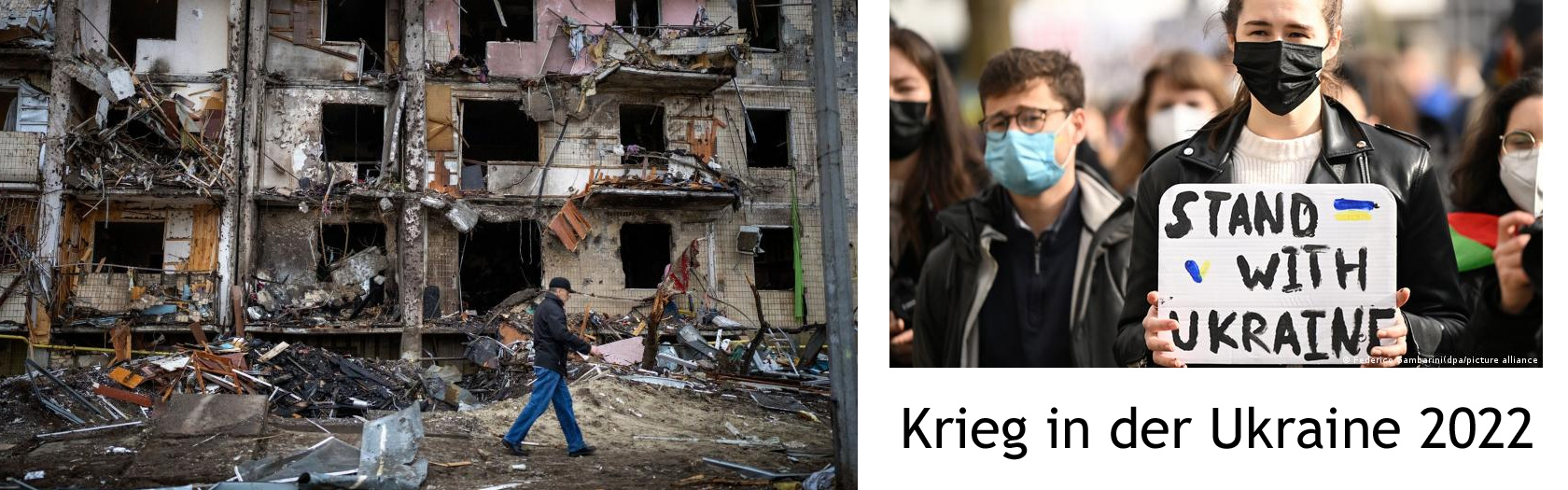 Ein Krieg außerhalb der EU mit vielen Auswirkungen auf die EU.
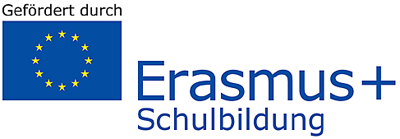 1957 - 2022
Eine bewegte und bewegende GeschichteDas war die Vergangenheit!Wie soll es weiter gehen?
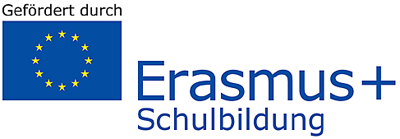 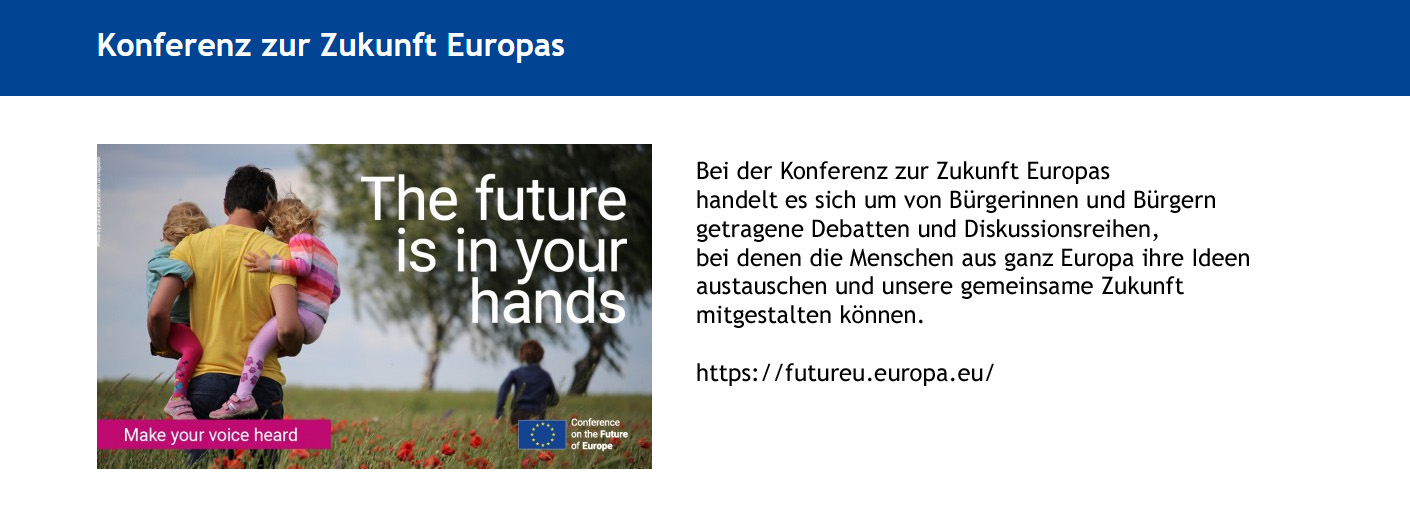 Was ist euch wichtig?
Was ist euch wichtig?
Klimawandel
Umwelt
Gesundheit
Wirtschaft
Begegnung
Soziale Gerechtigkeit 
Die EU in der Welt
Werte und Rechte
Rechtsstaatlichkeit
Bildung
Sicherheit und Schutz
Digitaler Wandel
Demokratie in Europa
Migration
Familie